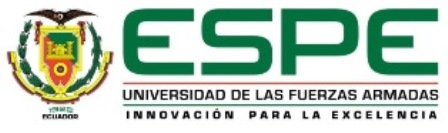 INGENIERIA EN ADMINISTRACIÓN
 			TURÍSTICA Y HOTELERA
TEMA: Análisis Histórico Cultural de la evolución Turística  del Barrio La Ronda como parte del desarrollo local.

	

Directora: Ing. Rea Dávalos, Martha Autora: Medina, Solange
Antecedentes de la Investigación
La calle Juan de Dios Morales  es el corazón del Centro Histórico de Quito, actual Barrio la Ronda
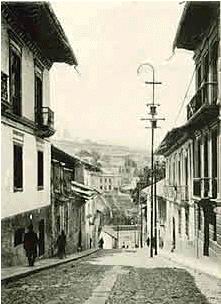 Seudónimo ‘’el Chaquiñán‘’ ,‘’quebraba de los Gallinazos’’
Rescate del patrimonio cultural, artístico y arquitectónico.
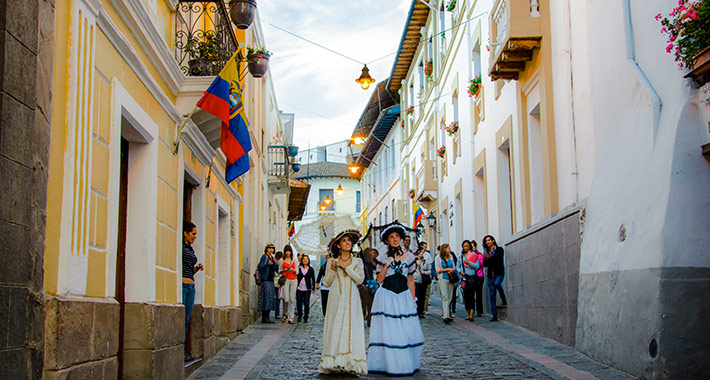 Calle La Ronda a inicios del siglo XX
Conservando el área devolviendo la importancia funcional, de las actividades comerciales y servicios tradicionales para potenciar la vocación turística de la zona.
Año 2000- 2010 
FONSAL, INPC ,Municipio de Quito.
La Ronda
36casas, 5 corresponden al siglo XVII, 7 al siglo XVIII, y 6 al siglo XIX, es decir que el 33%son coloniales
PROBLEMAS DE INVESTIGACIÓN
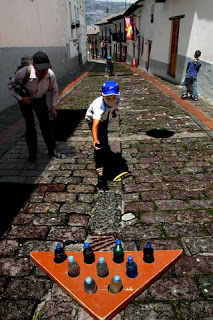 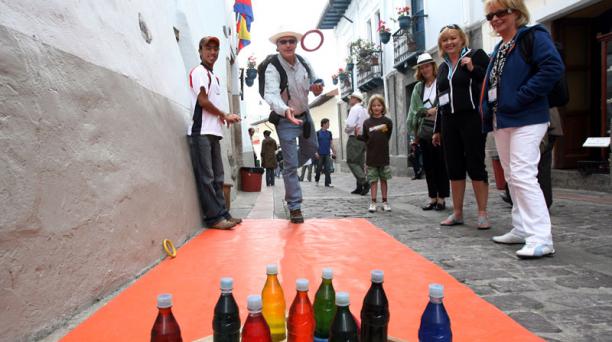 Juegos tradicionales
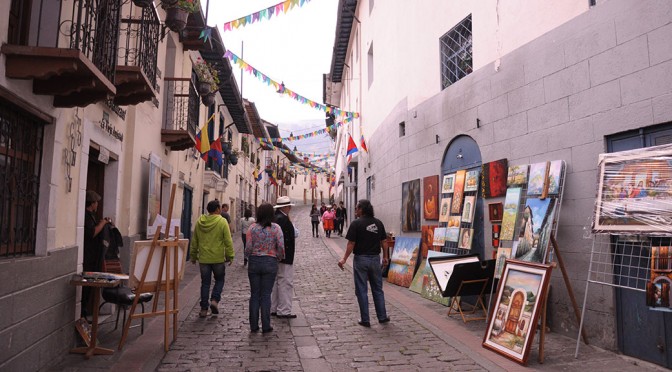 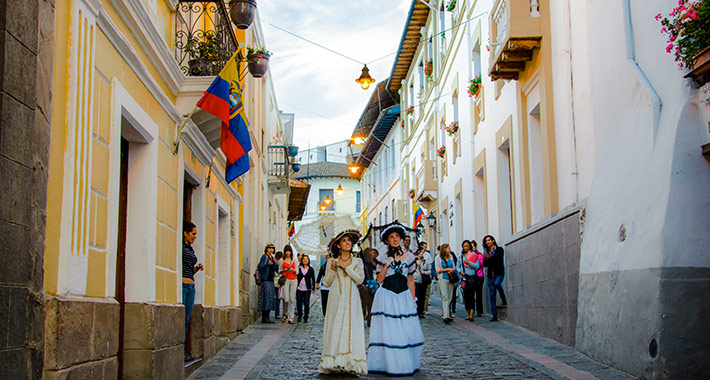 Juegos tradicionales
OBJETIVOS DE LA INVESTIGACIÓN
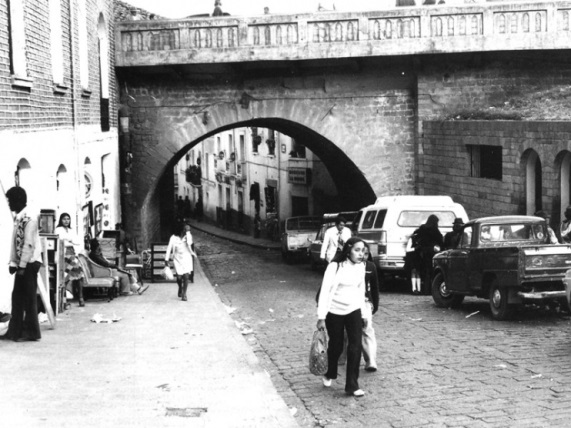 La Ronda  año 1978
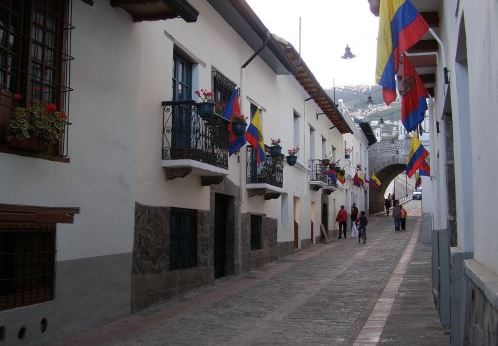 Barrio emblemático de Quito
TEORIA DE SOPORTE
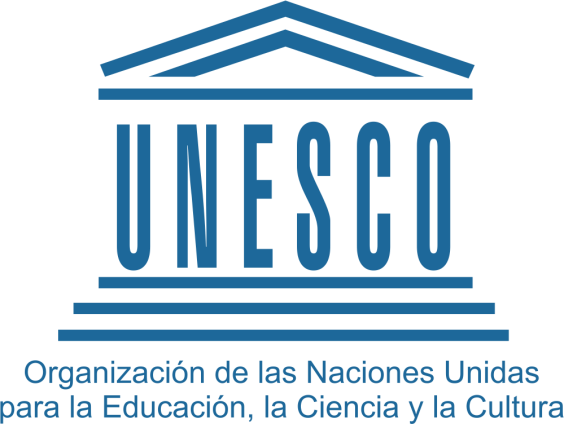 Teoría del desarrollo local.
Preservar y conservar para futuras generaciones
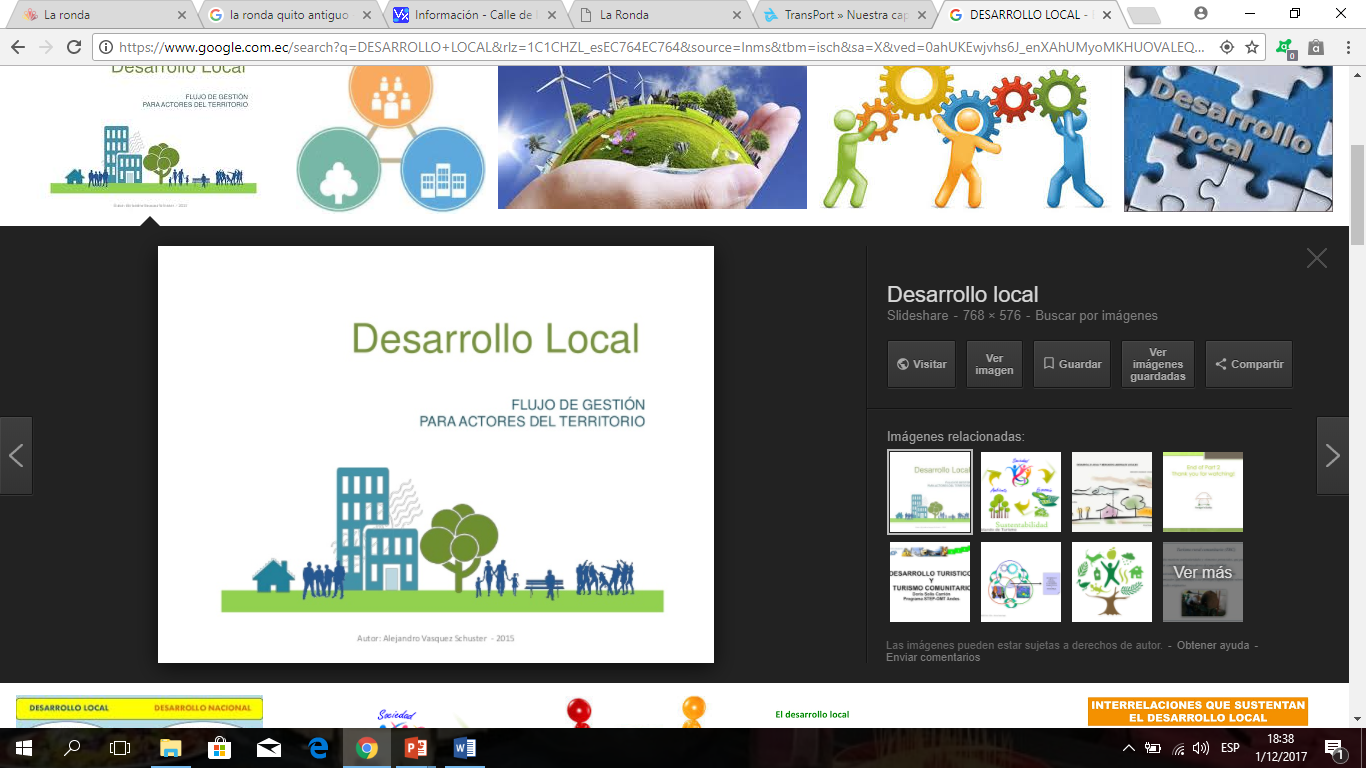 *Cultura
*Economía
*Tecnología
*Educación
*Salud
*Calidad de vida
Flujo de gestión de reactivación de ciudades de desarrollo
Desarrollo de la Investigación
La Ronda camino al siglo XVIII
La Ronda camino al siglo
 XVI - XVII
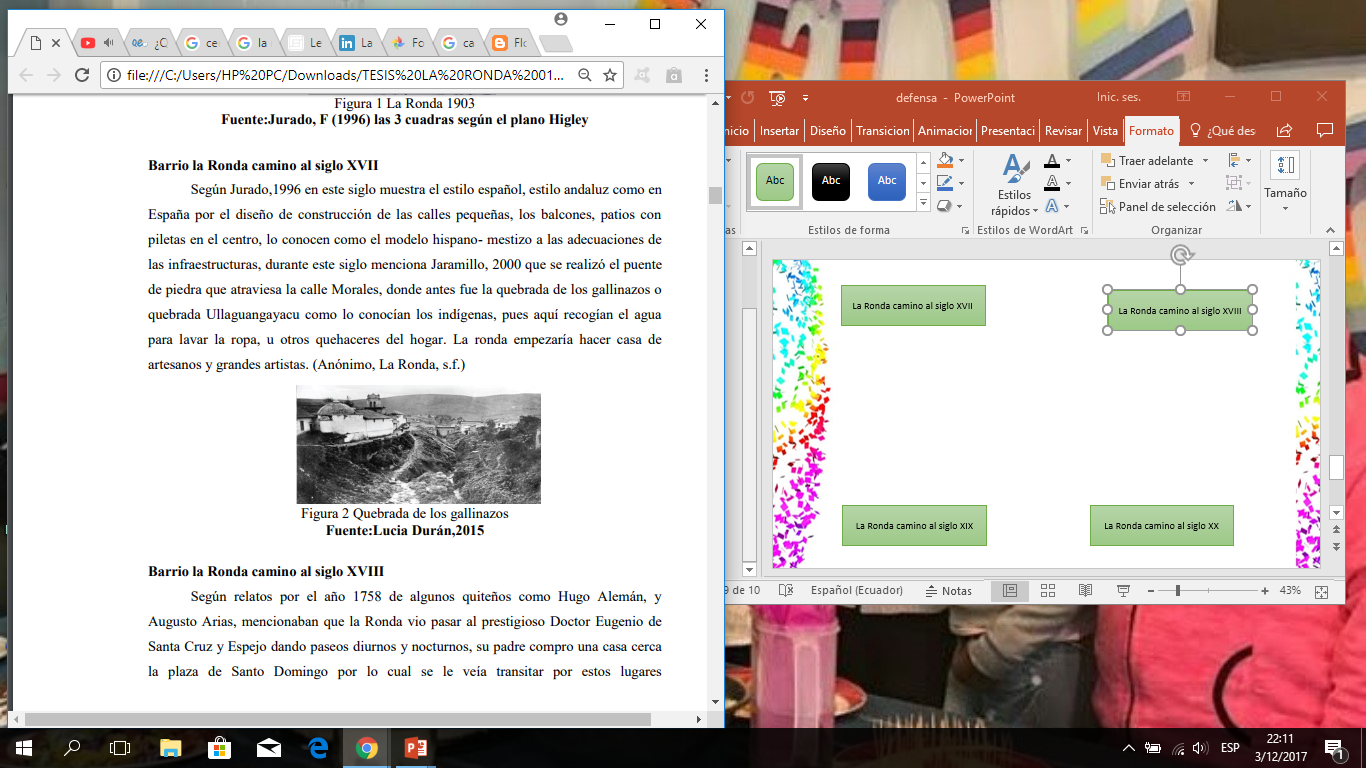 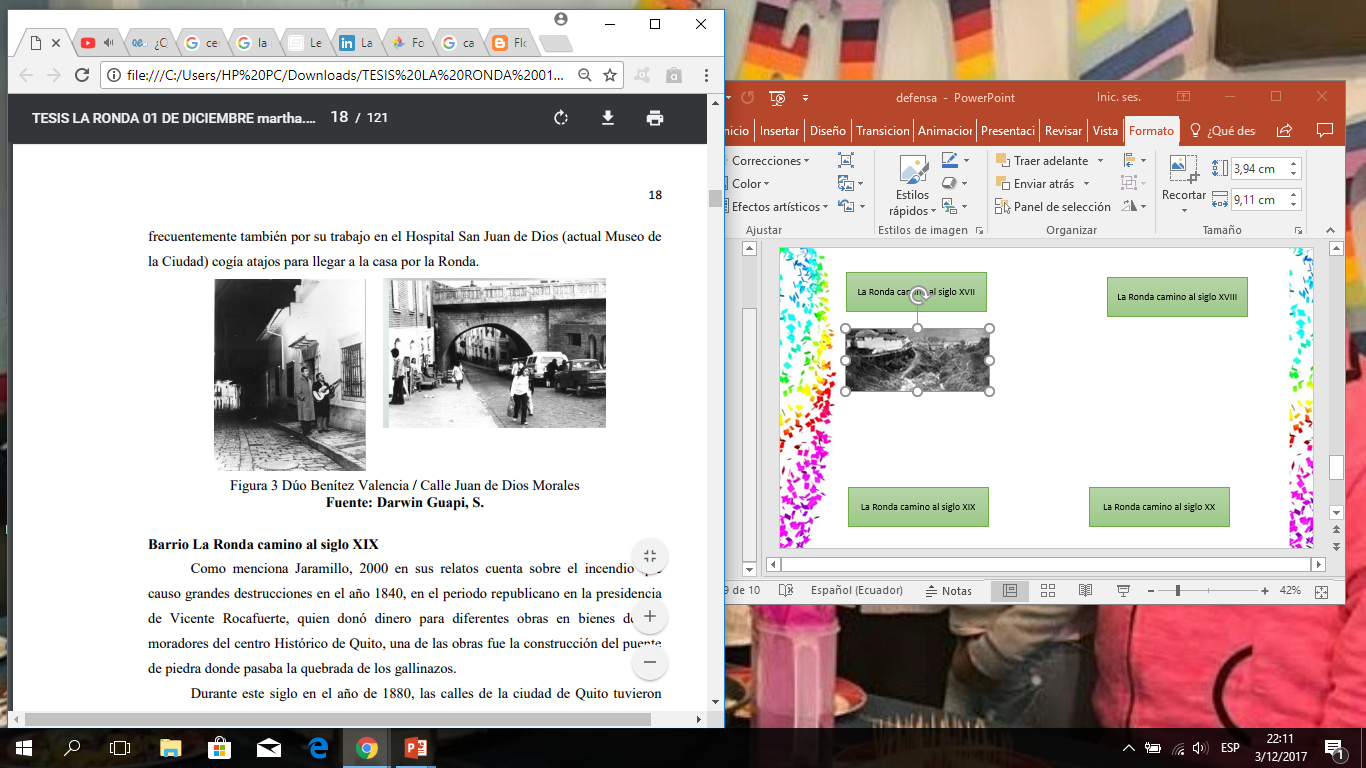 Dúo Benítez-Valencia - Toribio Ávila
Quebrada de los gallinazos
La Ronda camino al siglo XX
La Ronda camino al siglo XIX
1986
Terminal
Urbanismo Moderno
2006 regeneración urbana
2013 
referente turístico.
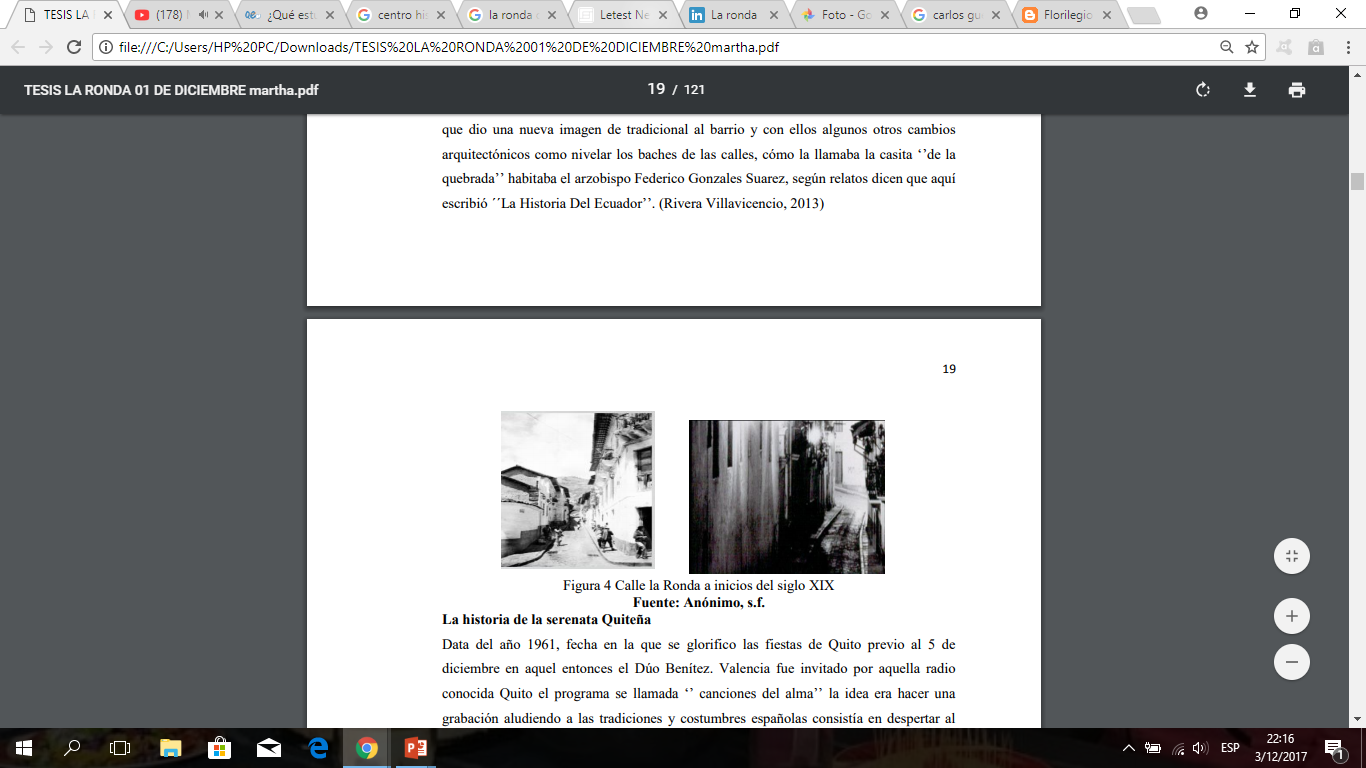 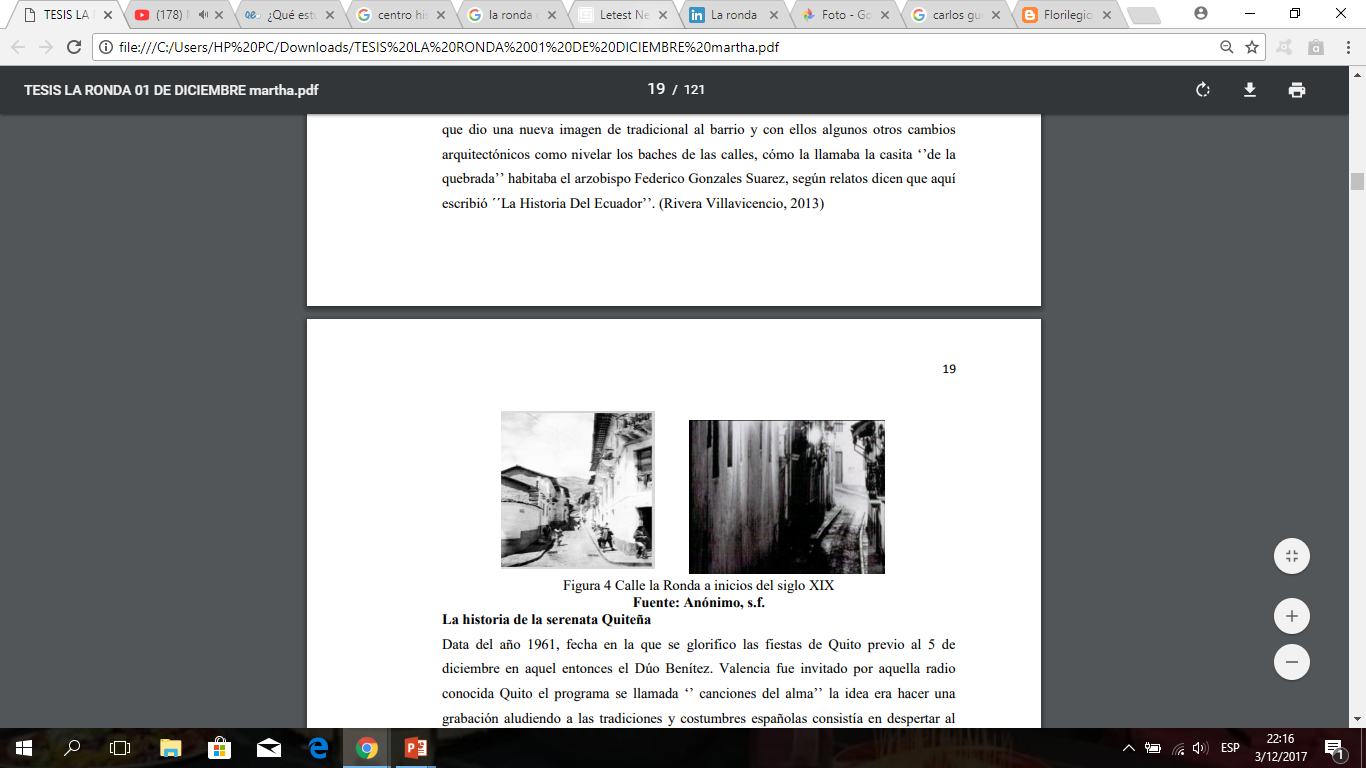 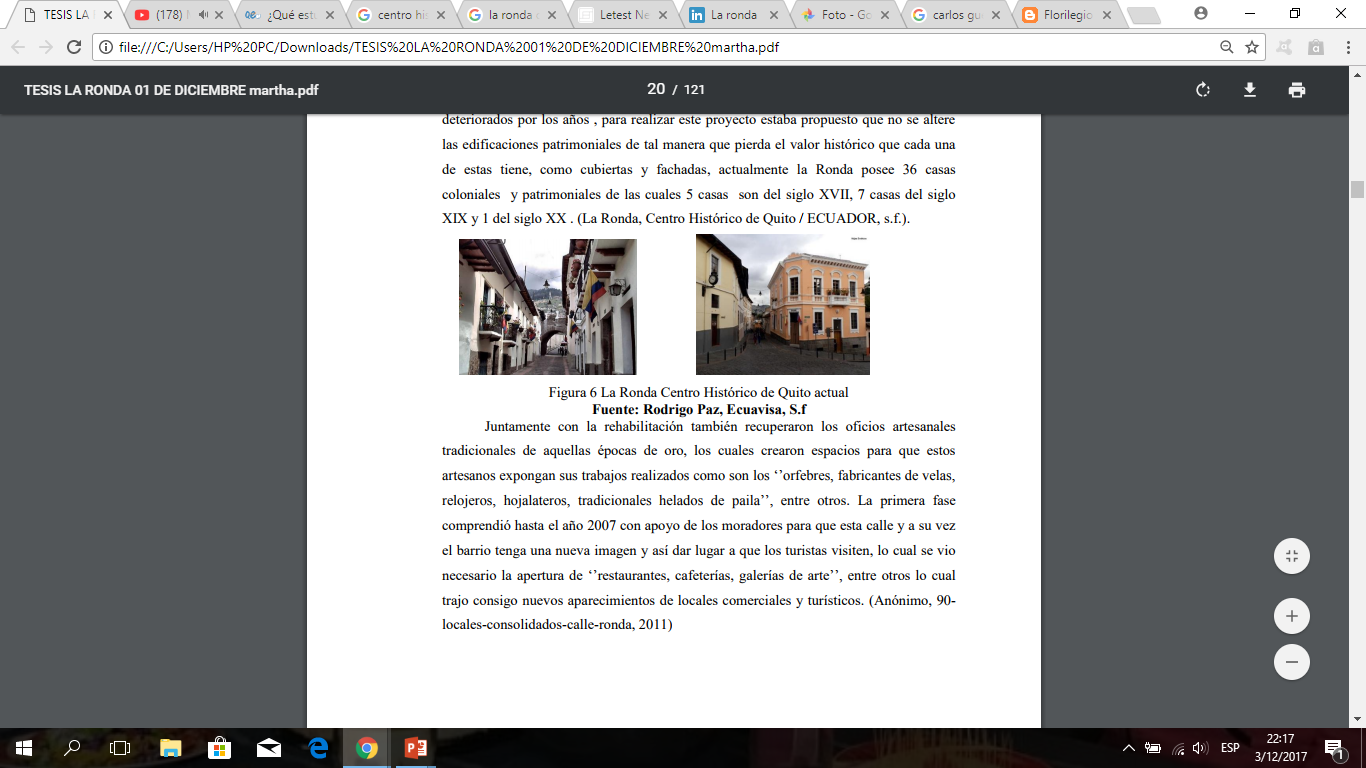 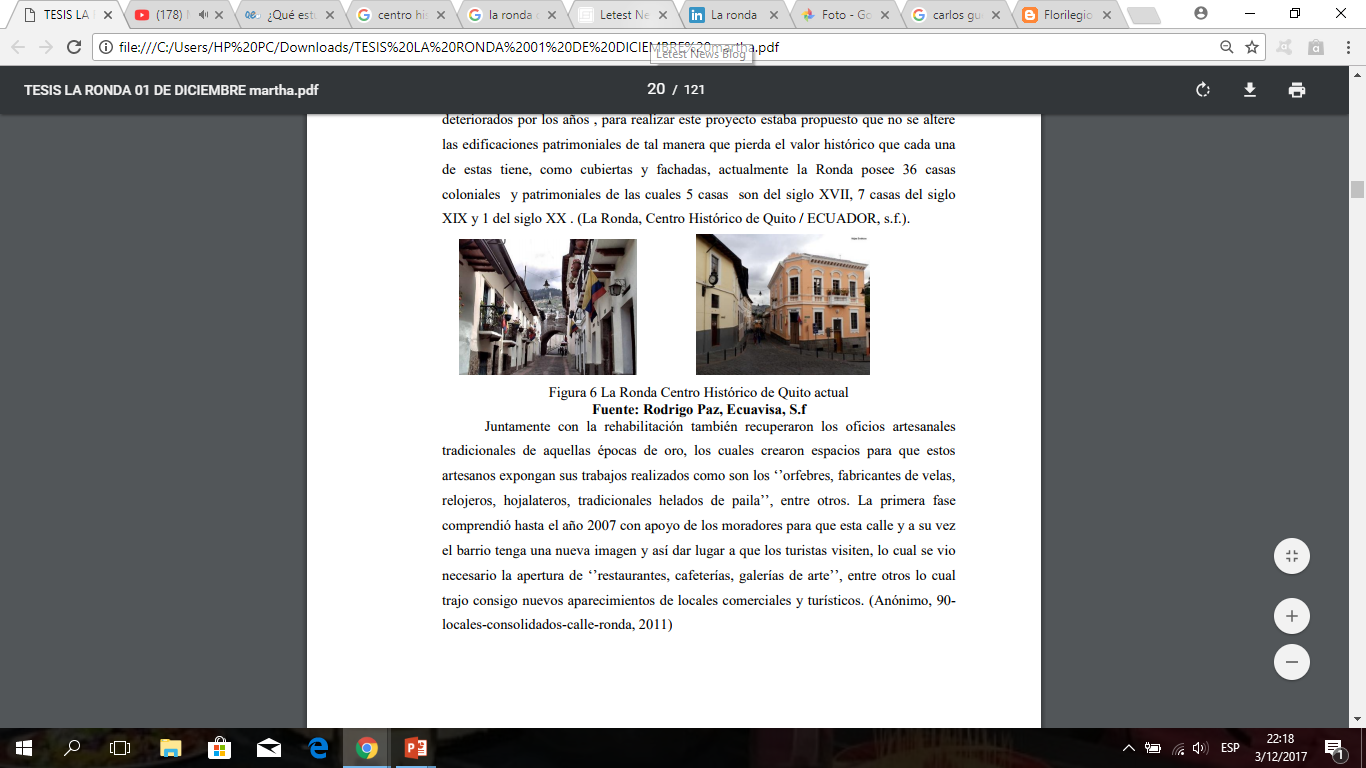 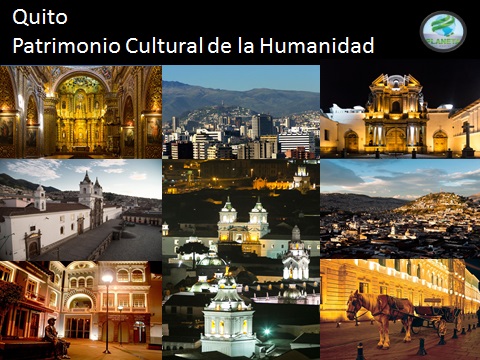 Rehabilitación Urbana 2006-2010
La Ronda a inicios siglo XIX
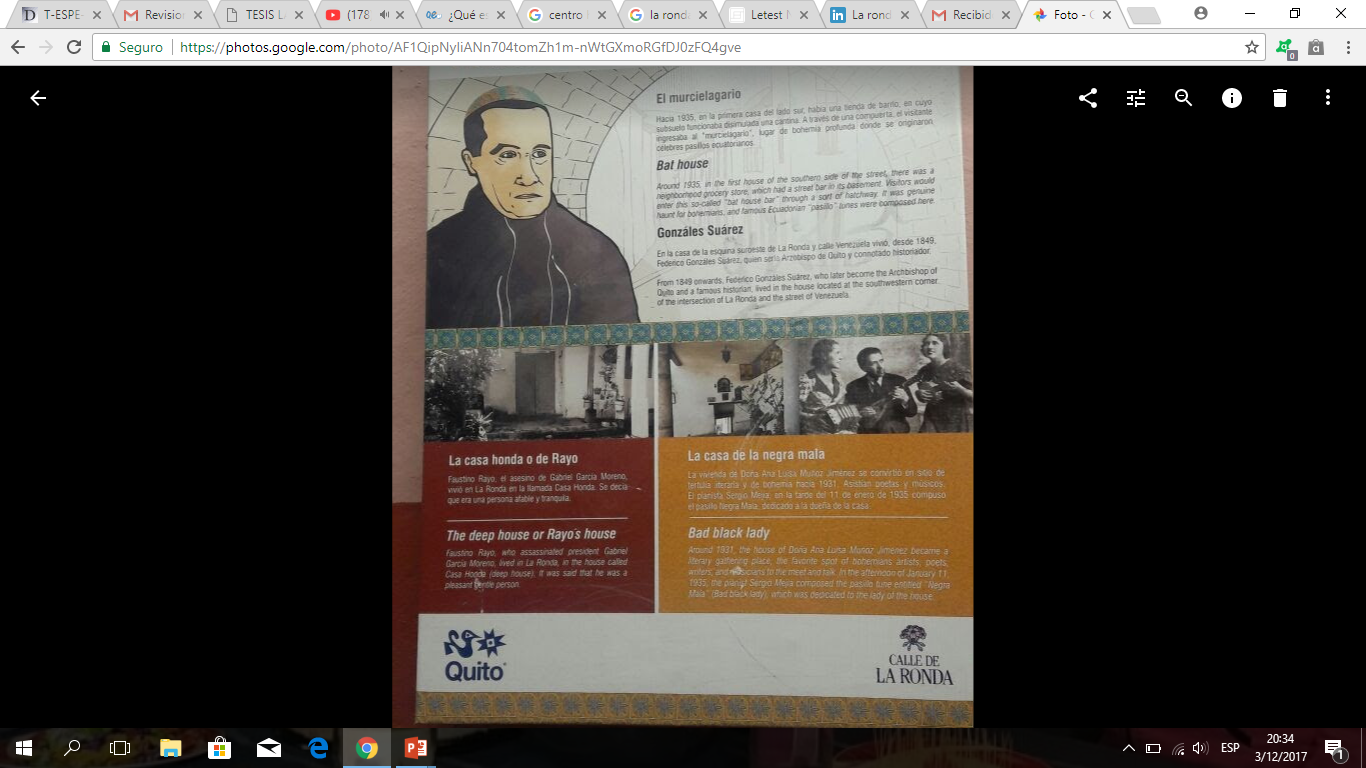 Icono en la memoria patrimonial de Quito
Casa 963 
Sra. Rosario Peñaherrera
Sra. Ana luisa Muñoz Jiménez 1898
El Murcielagario
‘’La casa de los Carvajal 1935
Casas Rondeñas año 1935
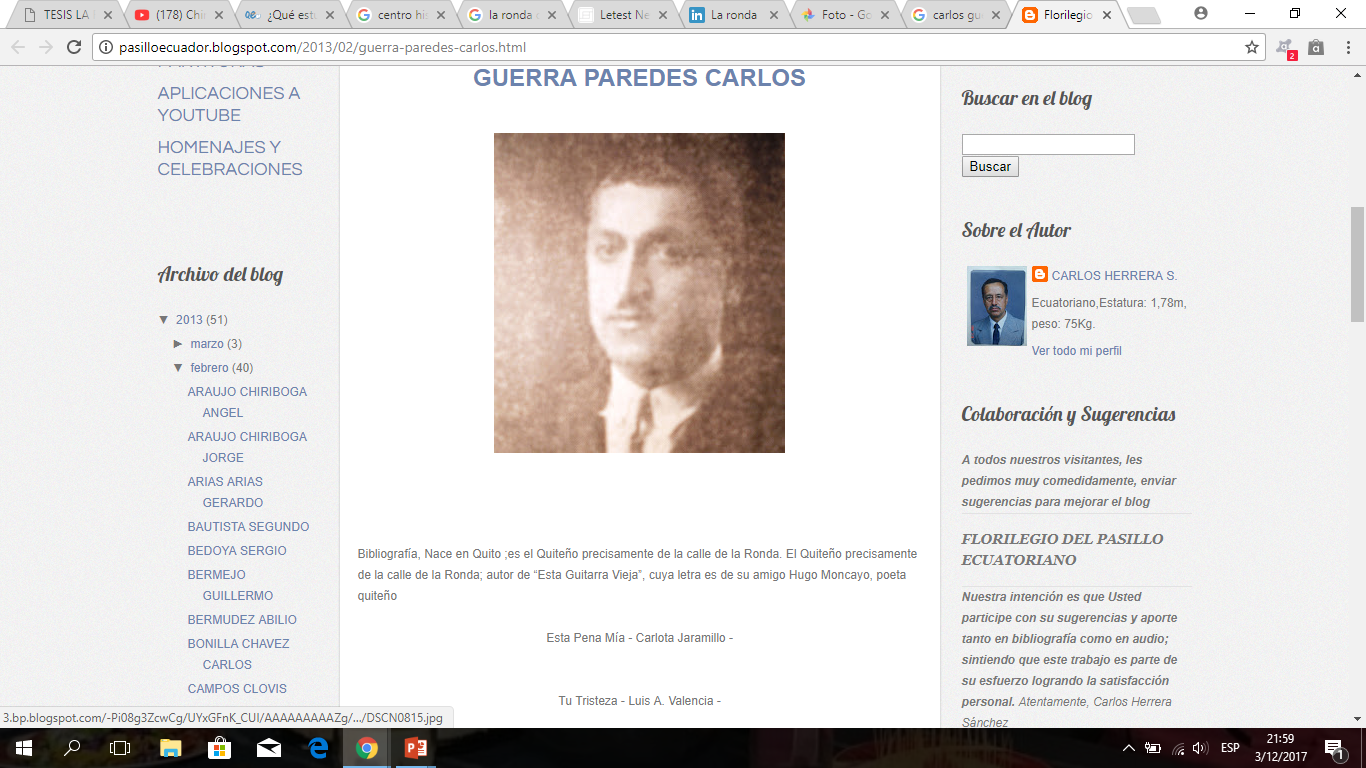 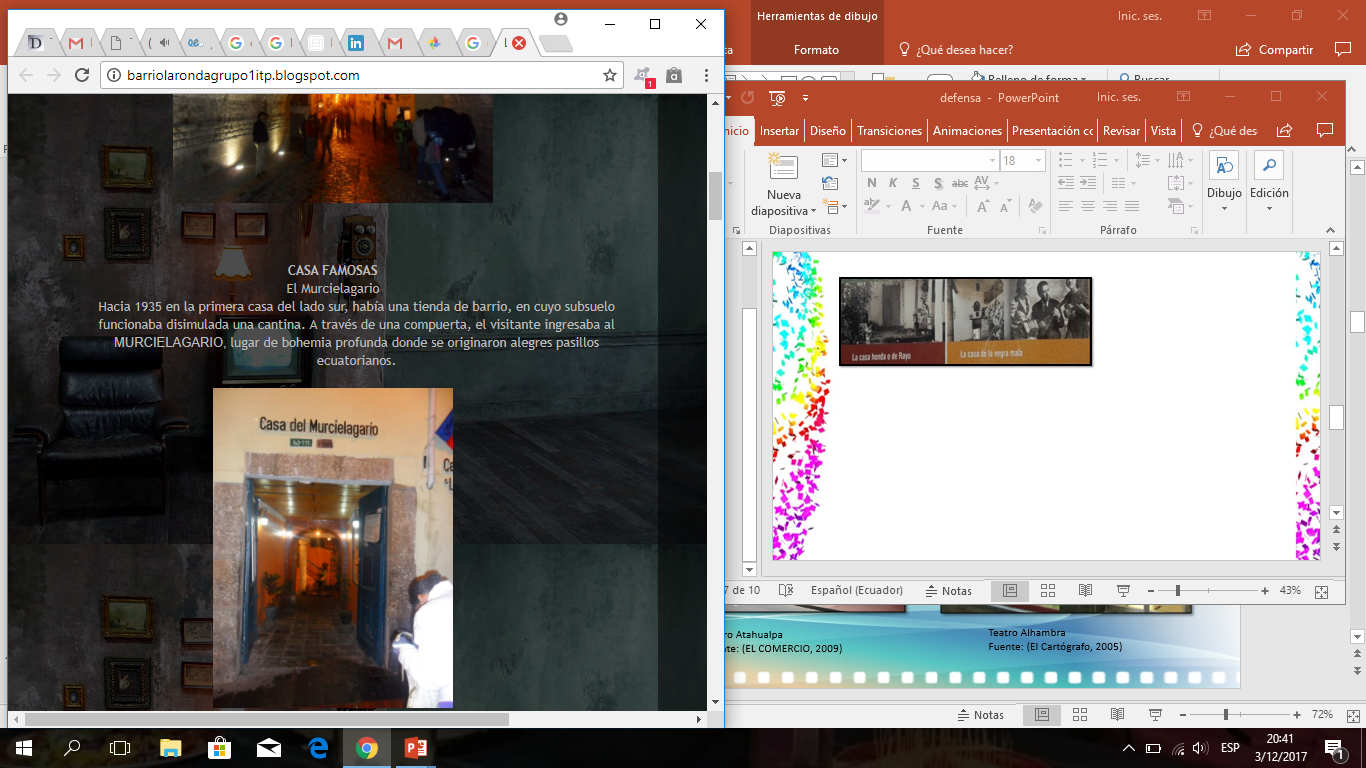 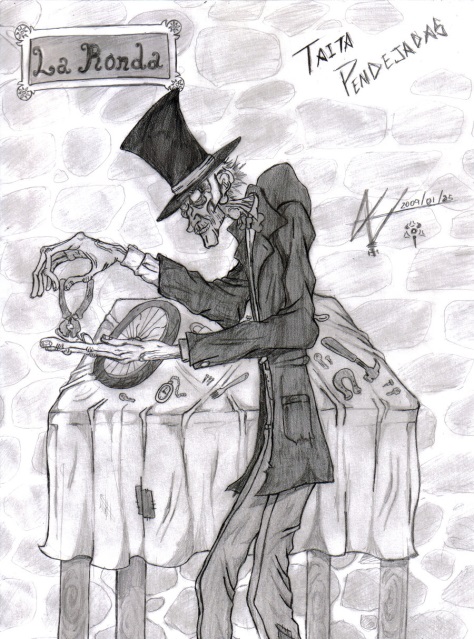 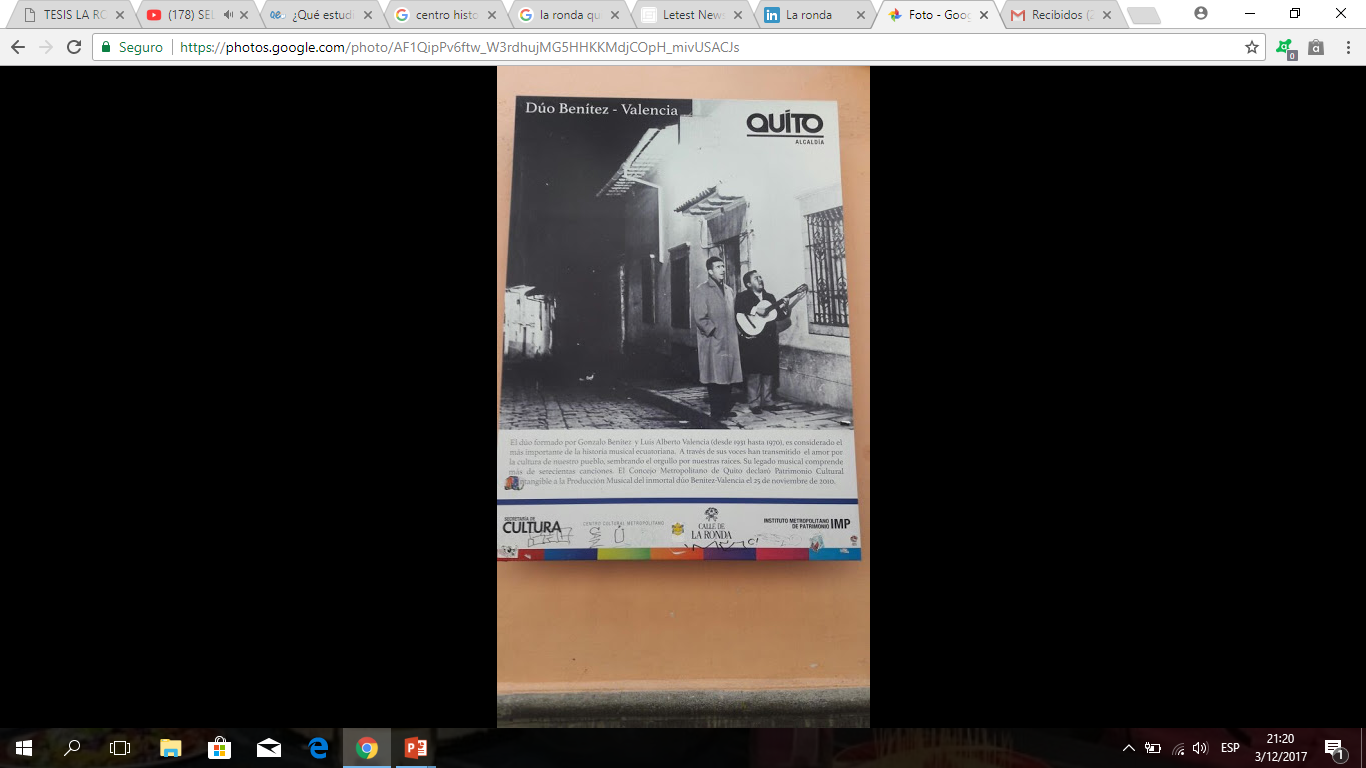 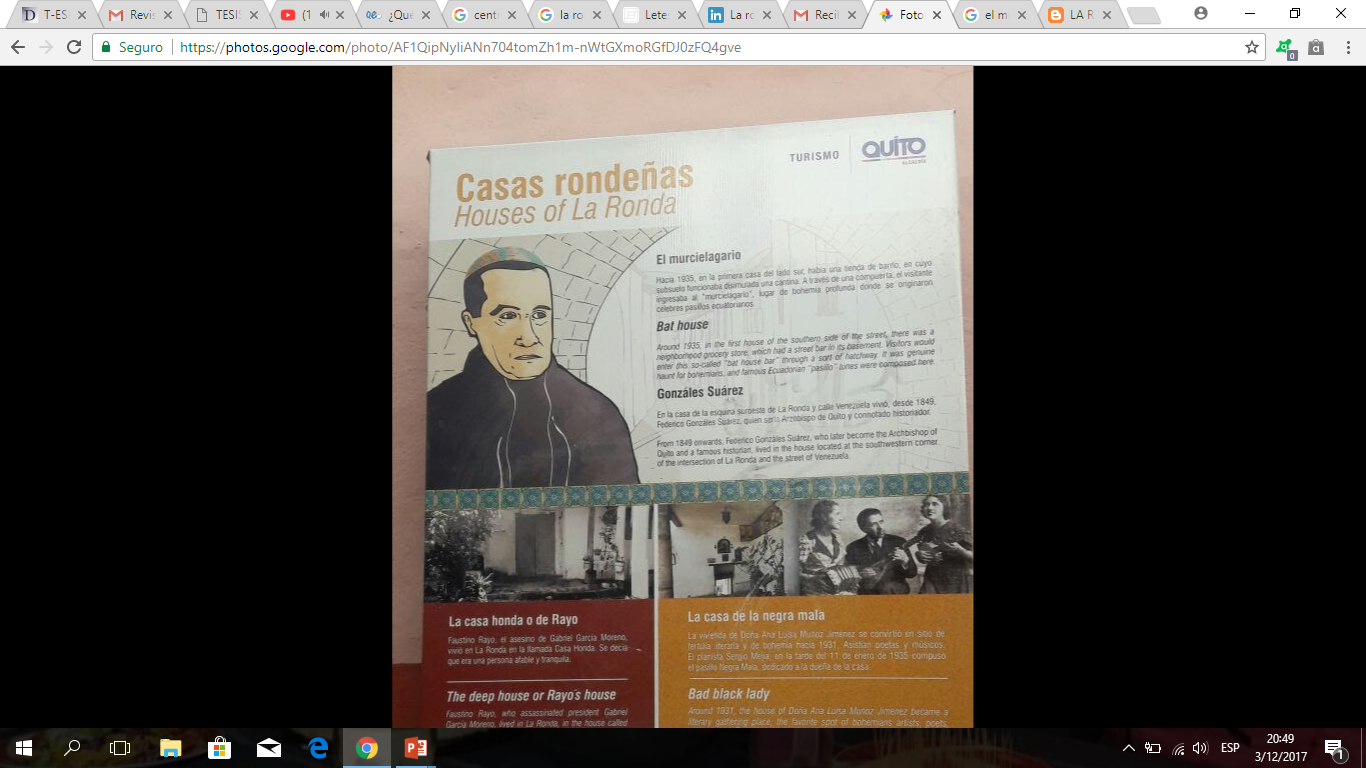 Letra  de Hugo Moncayo y música de Carlos Guerra Paredes (‘’esta Guitarra vieja’’) 1936
Gonzáles Suarez ‘’escribió ‘’La historia del Ecuador,’’
Dúo Benítez- Valencia
1937-1970
2010 
Patrimonio cultural intangible
Taita Pendejadas
 Don Eliseo Sandoval
Escultor Toribio  Ávila
‘’obras en cera policromada’’
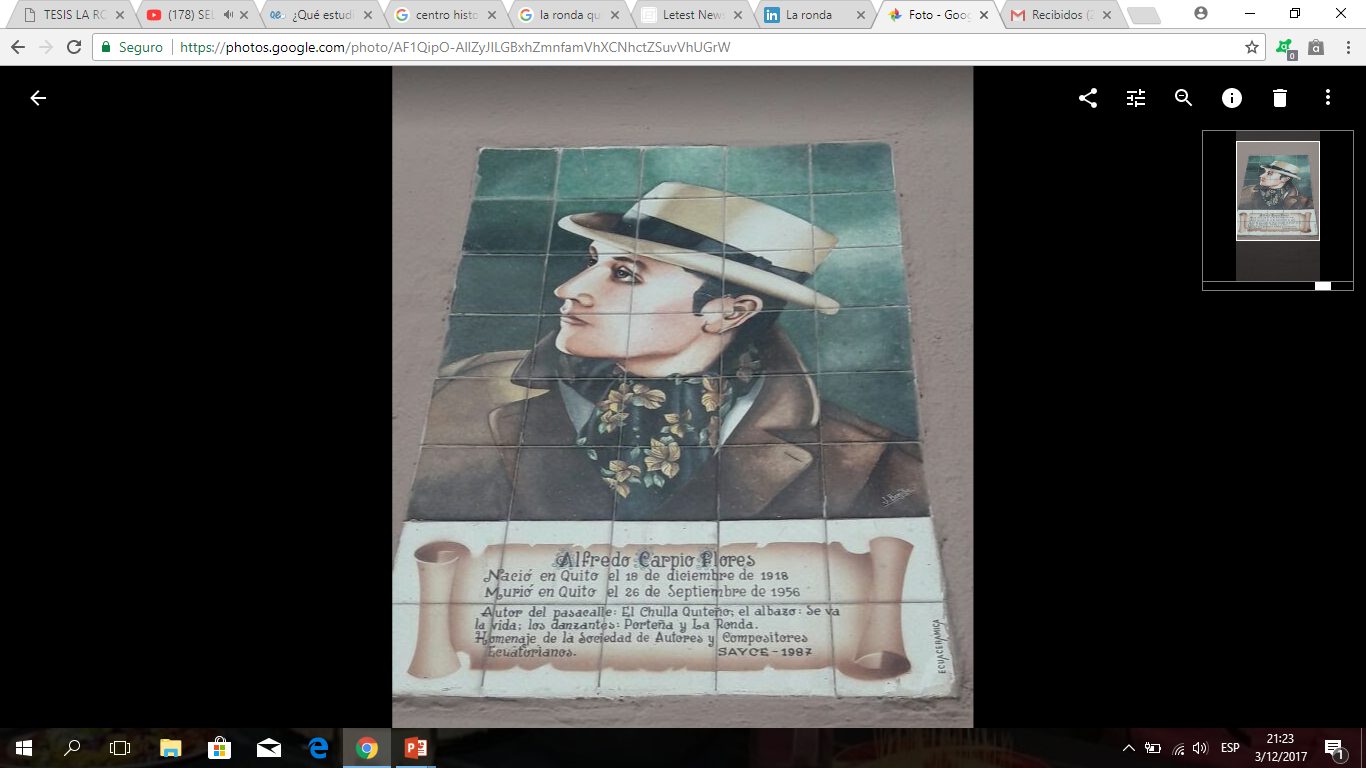 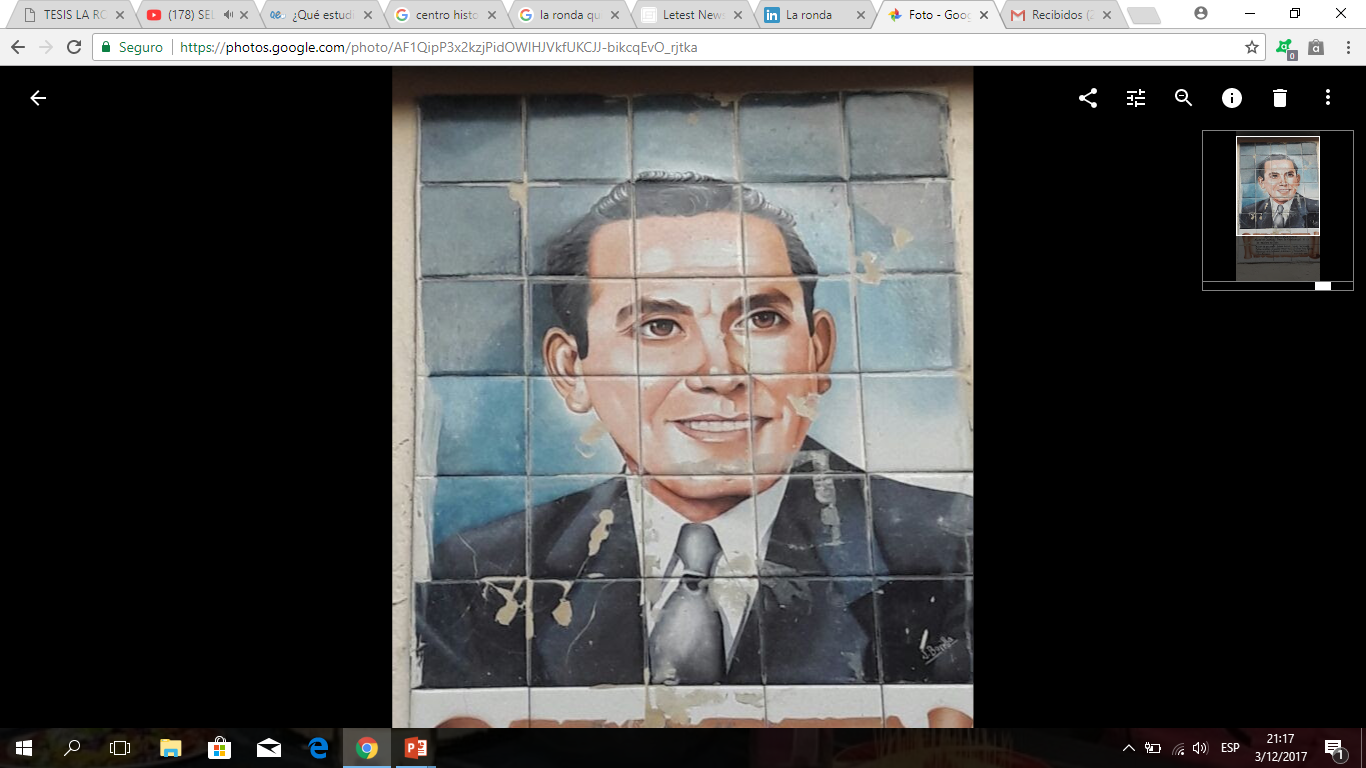 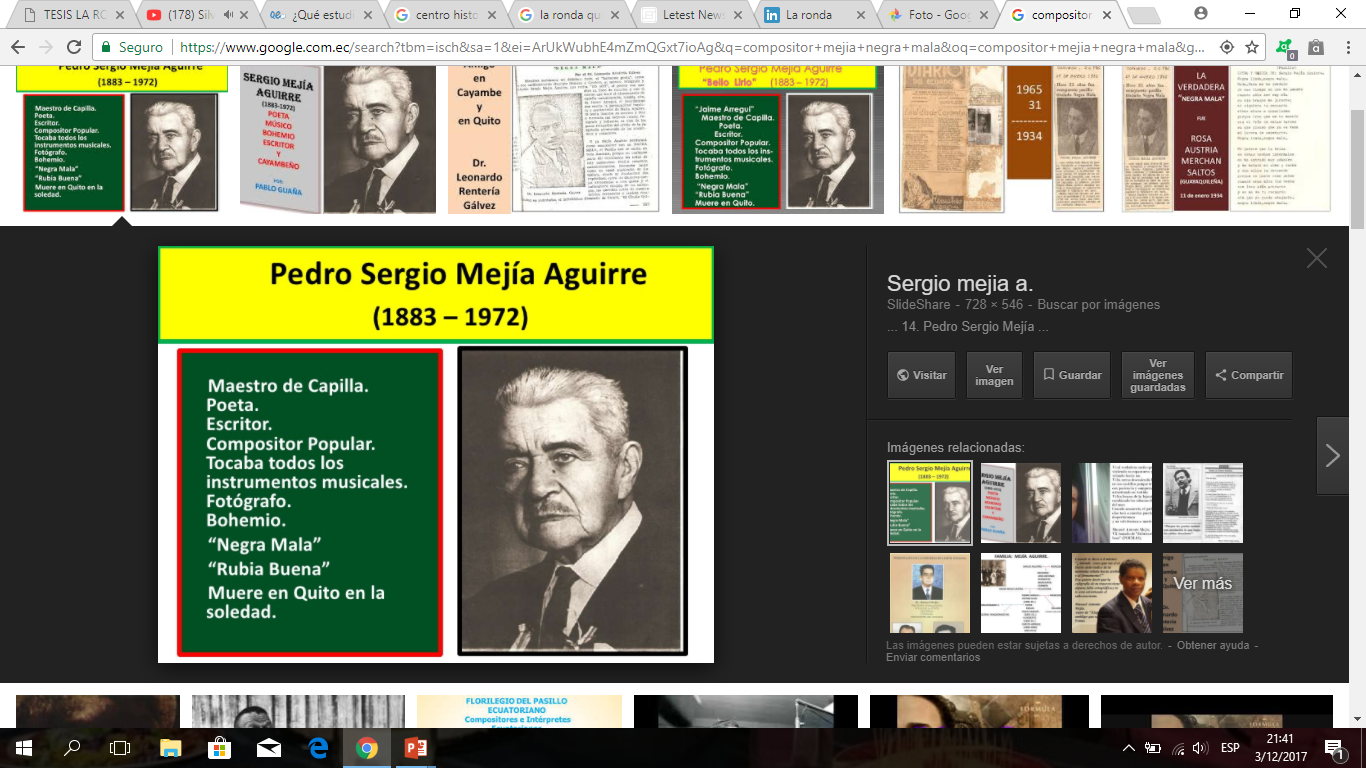 Alfredo Carpio Flores (‘’ Chulla Quiteño´´ ‘’se va la vida’’)
Jorge Salas Mancheno, 
( ‘’Pasacalle Balcón Quiteño’’)
Sergio Mejía 
(pasillo ‘’negra mala’’)
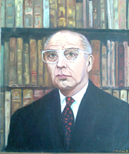 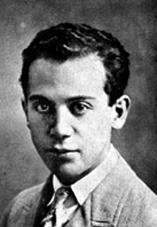 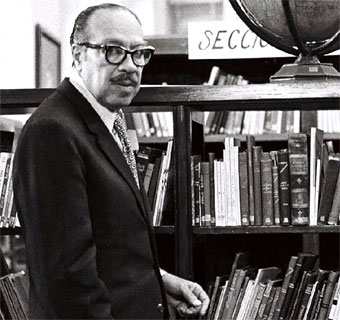 Pablo Valarezo Moncayo (‘’vivió casa de la  negra mala’’)
Jorge Carrera Andrade 
(´´ poeta y escritor’’)
Augusto Arias (‘’escritor y poeta del pasillo Ojeras interpretado por el dúo Benítez y Valencia.’’)
Poetas modernistas
Proceso de Conservación 
‘’Patrimonial Urbano Arquitectónica’’
Mejorar la calidad de vida, generar empleo digno con los proyectos en marcha para la Ronda.
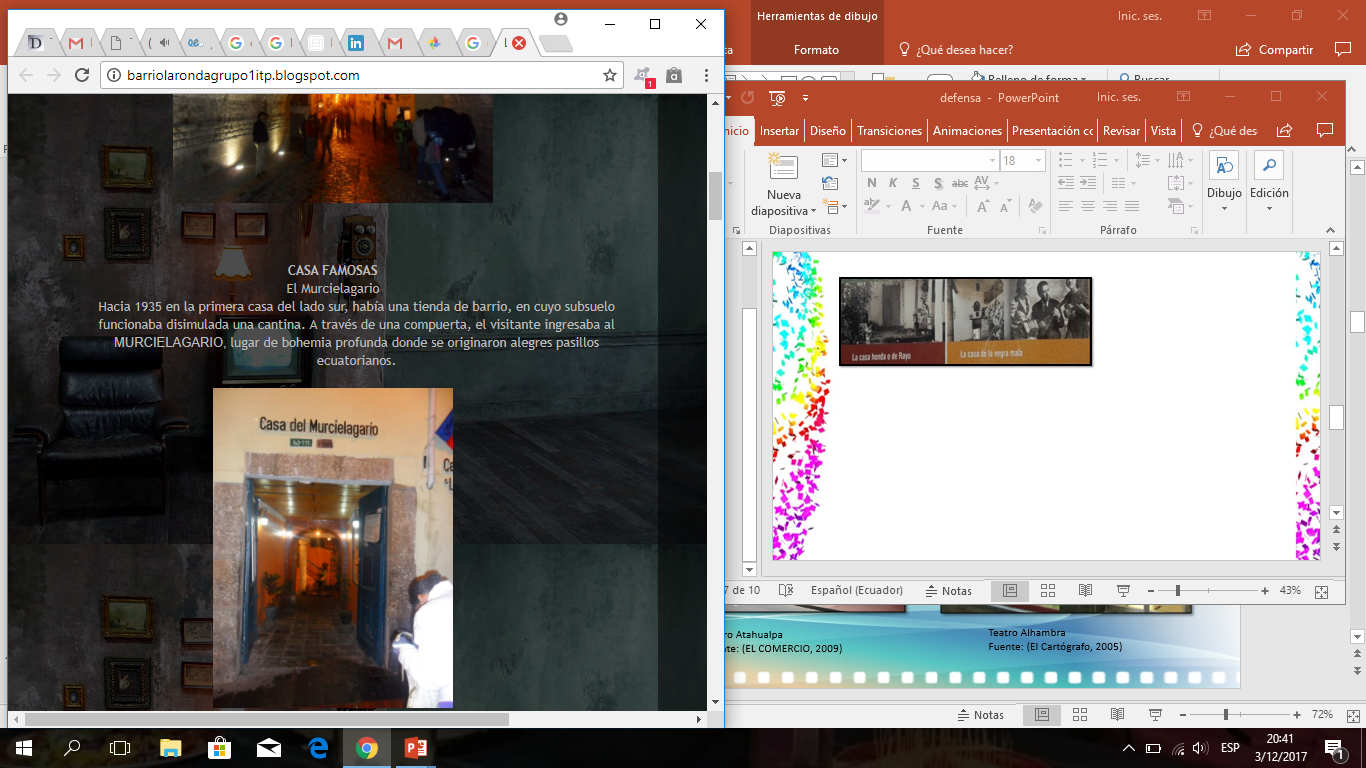 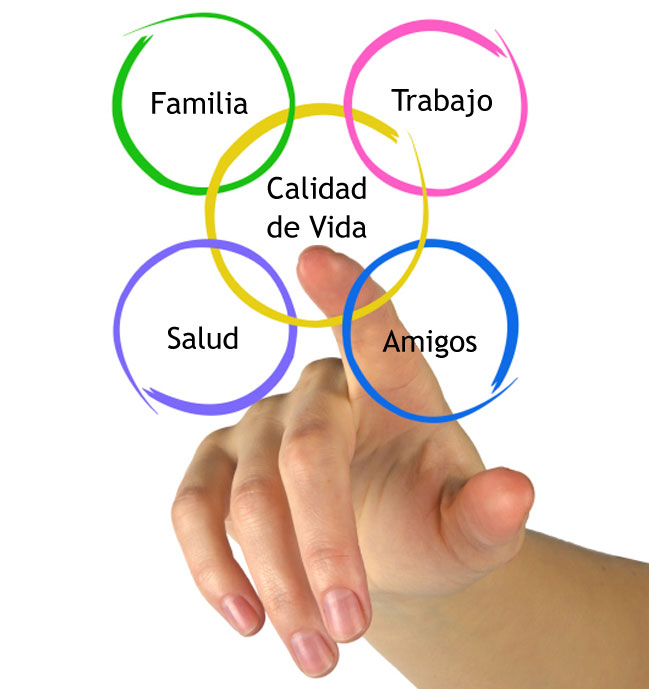 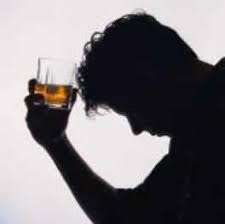 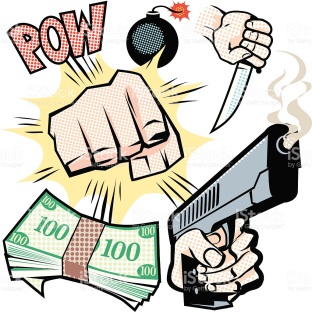 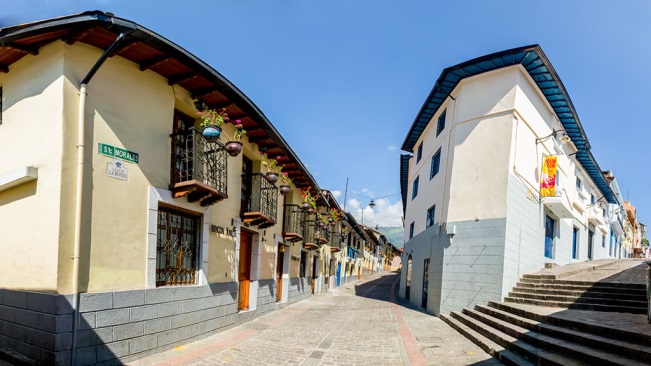 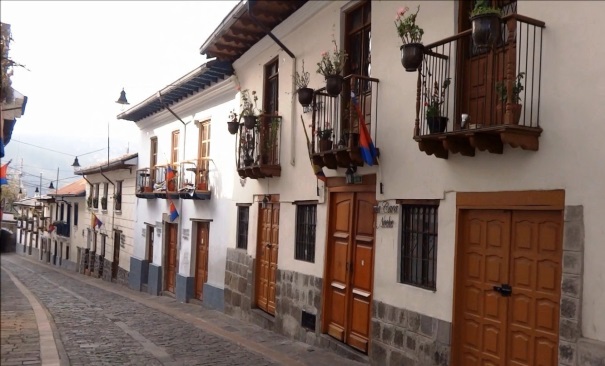 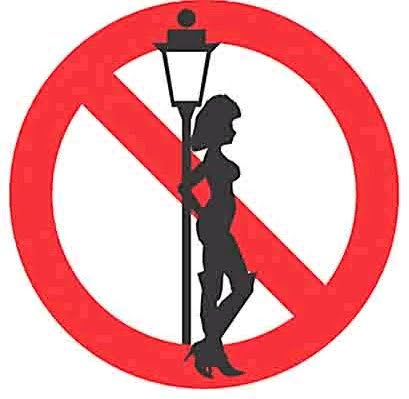 Tiempos aquellos cuando la Ronda era conocido por problemas sociales y por ser zona Roja.
Creando una imagen urbana e identidad quiteña.
Fortalecer las edificaciones urbanas y aumentar el valor histórico en los espacios del Centro Histórico.
Urbano
Social  y Cultural
Arquitectónico
‘’Proyecto de Rehabilitación 
Urbano-Arquitectónica de la Ronda’’
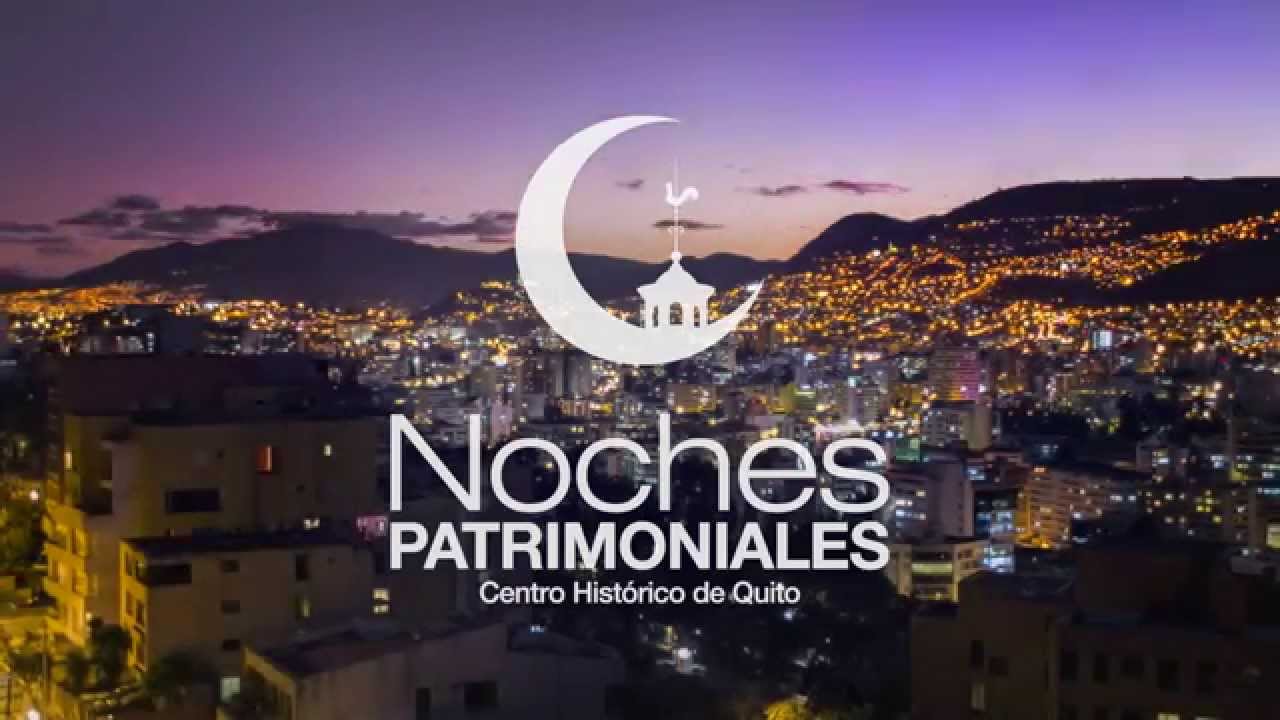 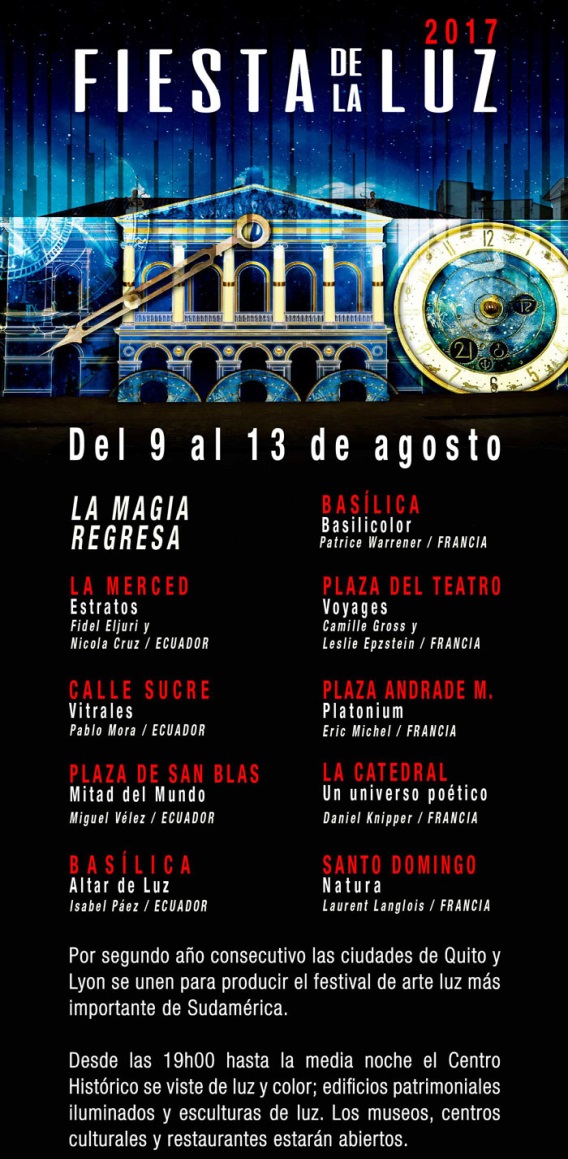 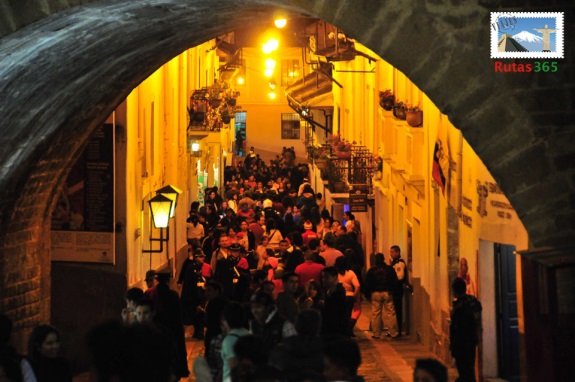 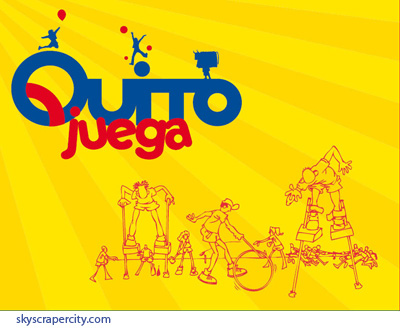 La Ronda Nocturno
Eventos culturales
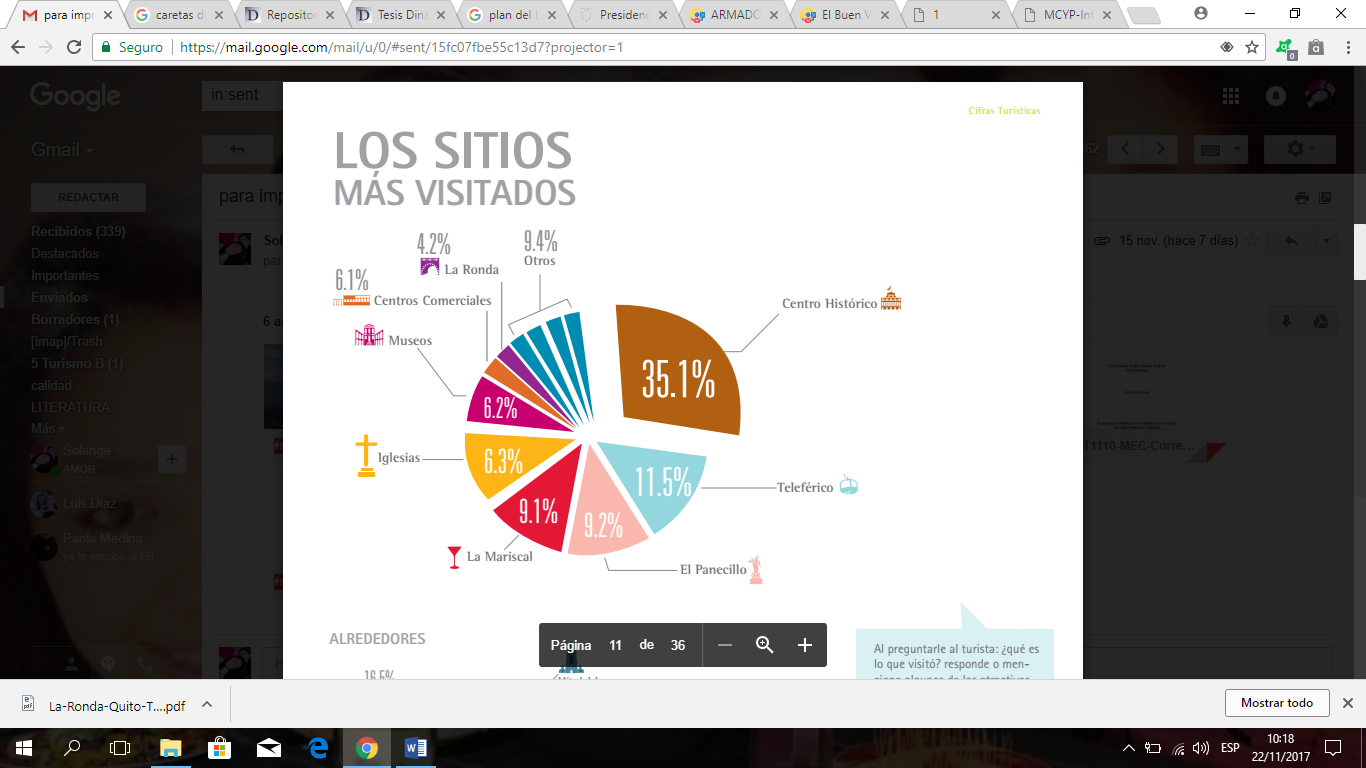 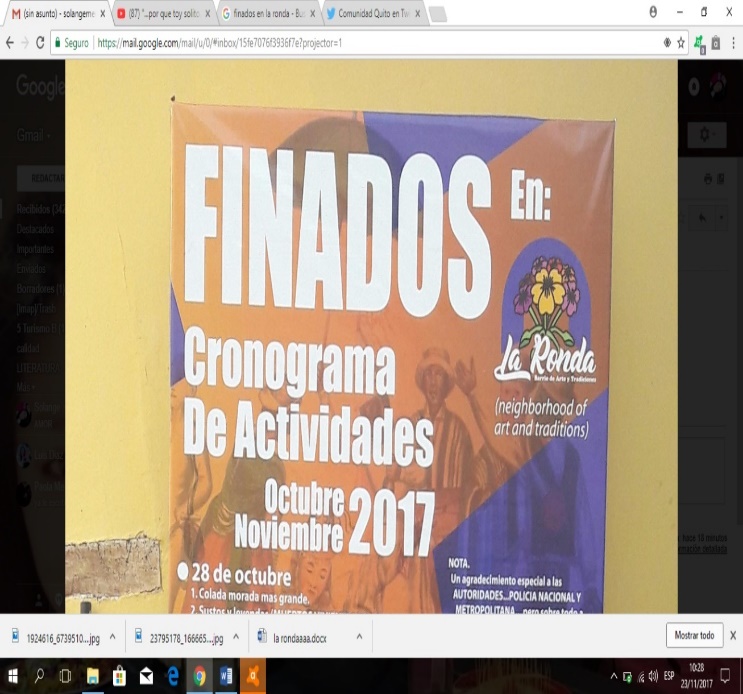 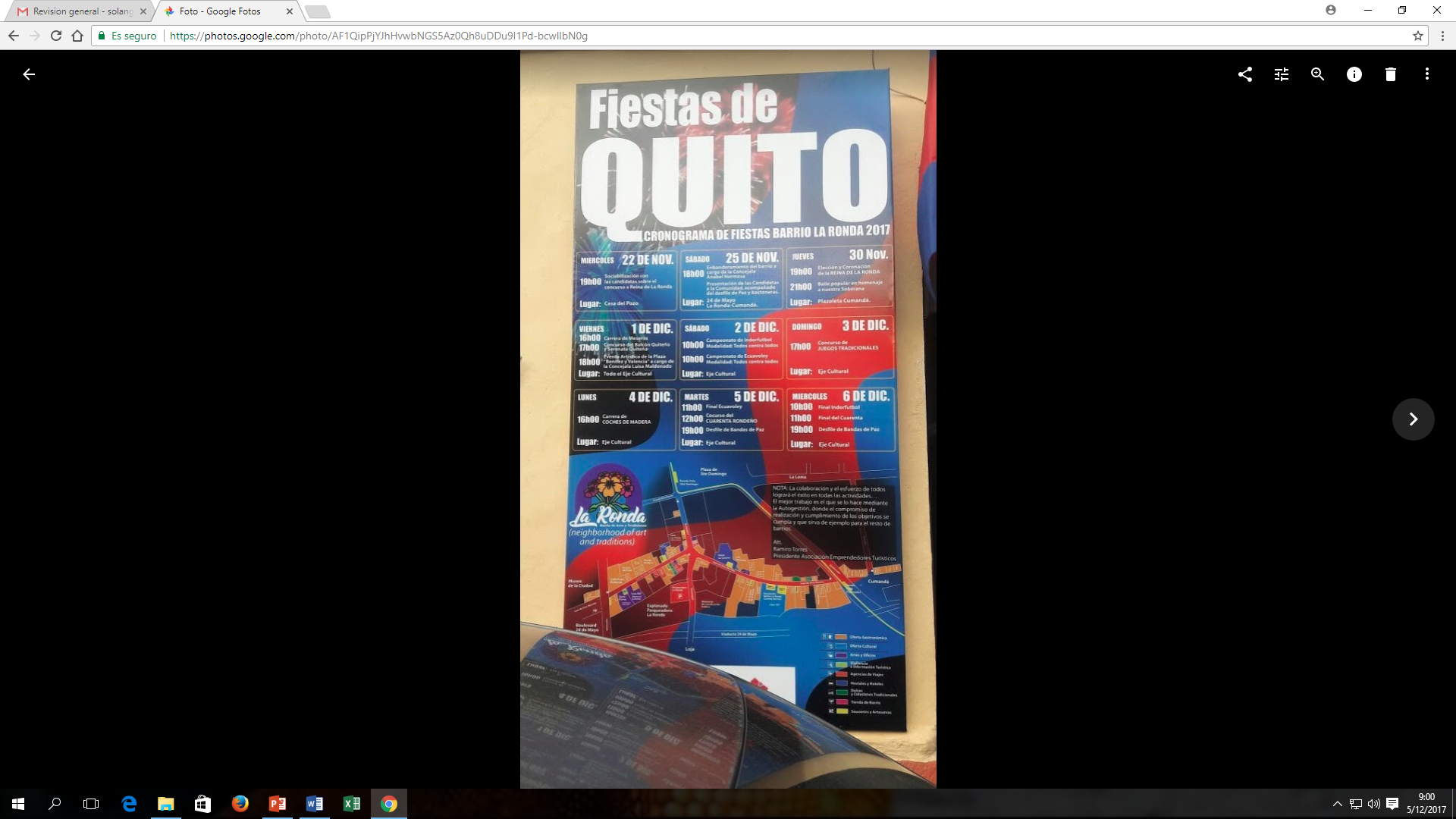 Objetivo Turístico, diversificar la oferta turística, involucrando el arte, la cultura, la música, danza
Cronograma de Actividades turística
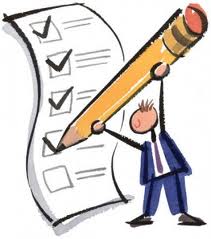 METODOLOGÍA
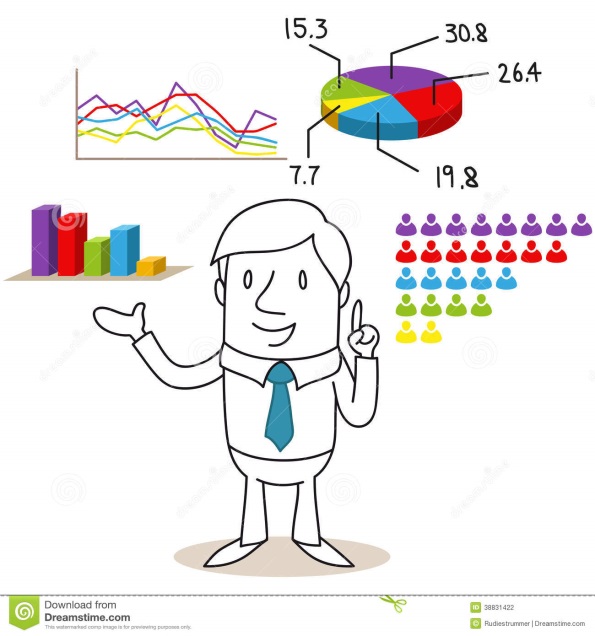 RESULTADOS
Entrevistas
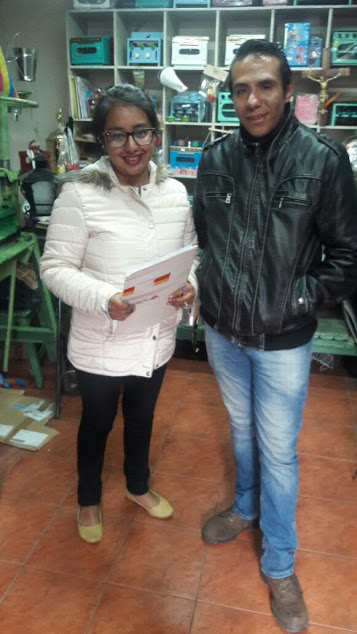 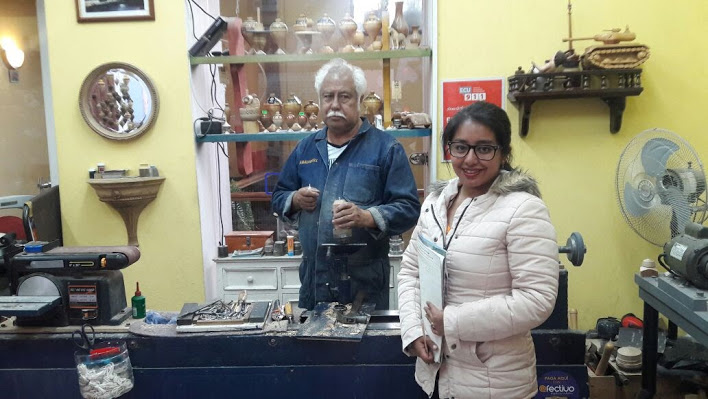 Licenciado Santiago Montaño
Hojalatería Silva
Don Gerardo Zabala propietario de
 Zabalarte Jugueteria
ANÁLISIS INTERNO Y EXTERNO BARRIO LA RONDA
´´Manos en la Ronda´´
Exposición permanente
 ‘’ La Ronda: Vida y cotidianidad’’
Casa 989 cafetería tradicional ‘’Cafeto’’
Casa 923 taller de artesanías
Casa 788 Hotel mochilero
Casa 999  exposición de artes
Casa 925 venta de ropa urbana, Apireal,  heladería dulce placer, Zabalartes
Casa 707 fundación cultural humanizarte
Casa 762 MANOS EN LA RONDA
Humacatama y hojalatería silva
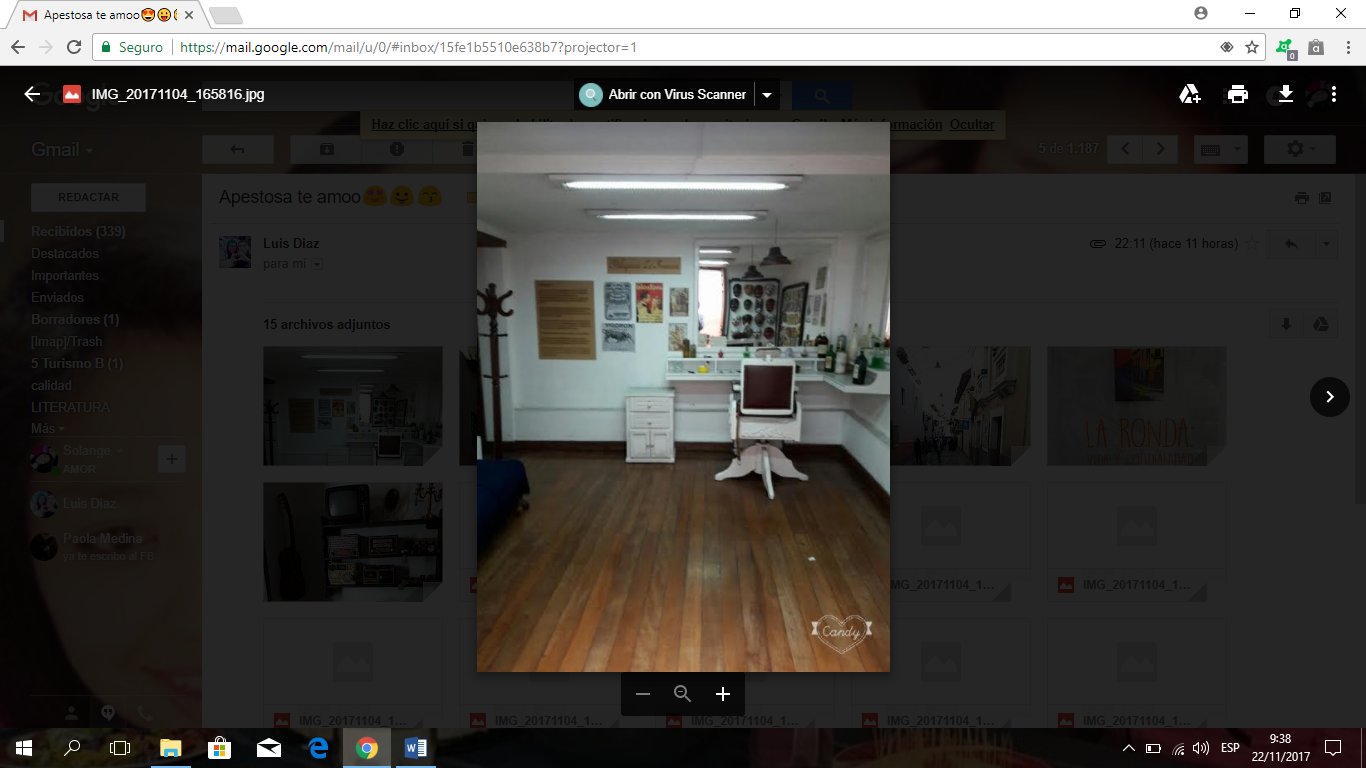 *Involucrar actividades turísticas, encuentros sociales
Peluquería Francesa
Casa de empeño 
‘’La Esperanza’’
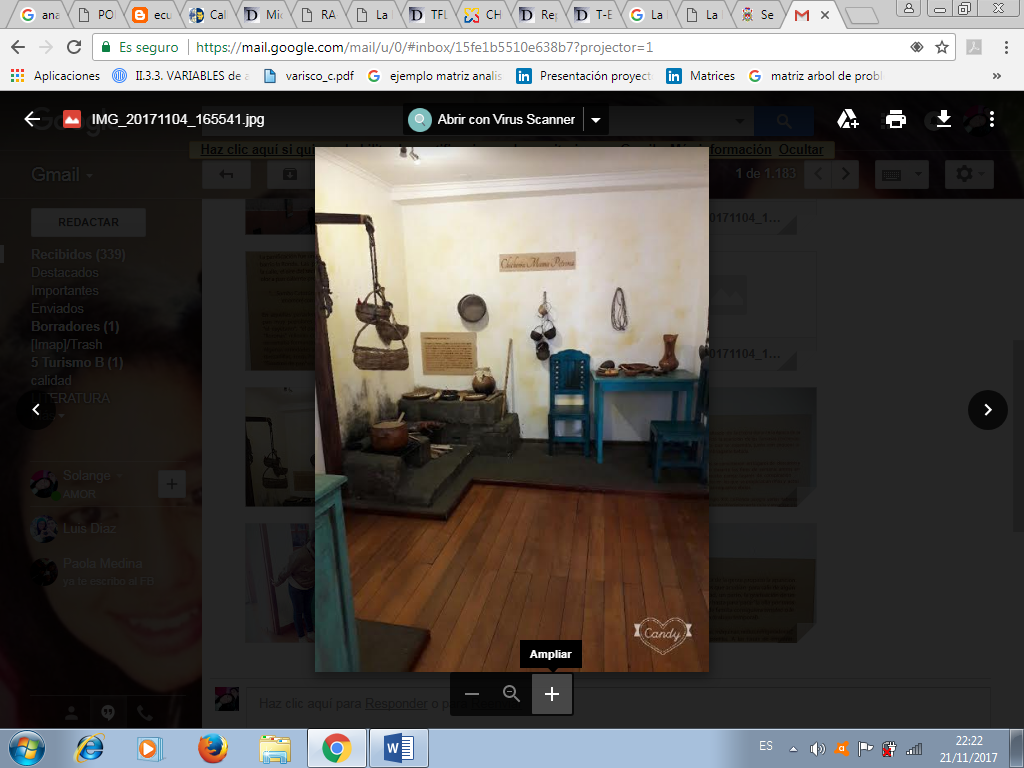 Chicherías Mama Petrona
Panadería el Ángel
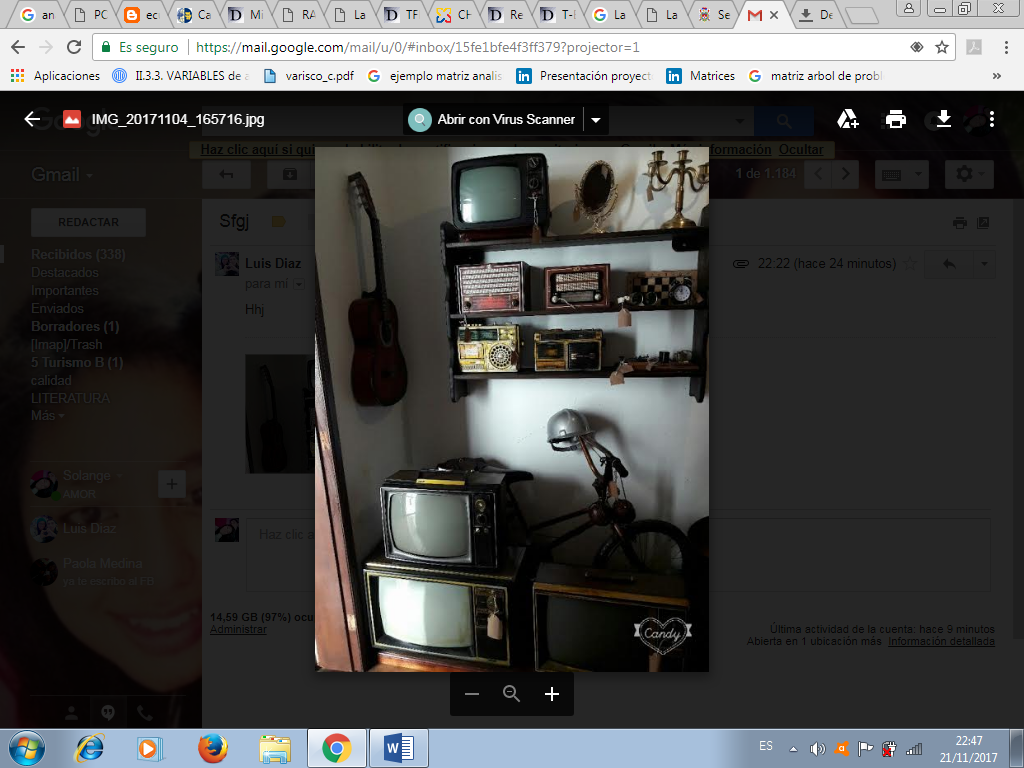 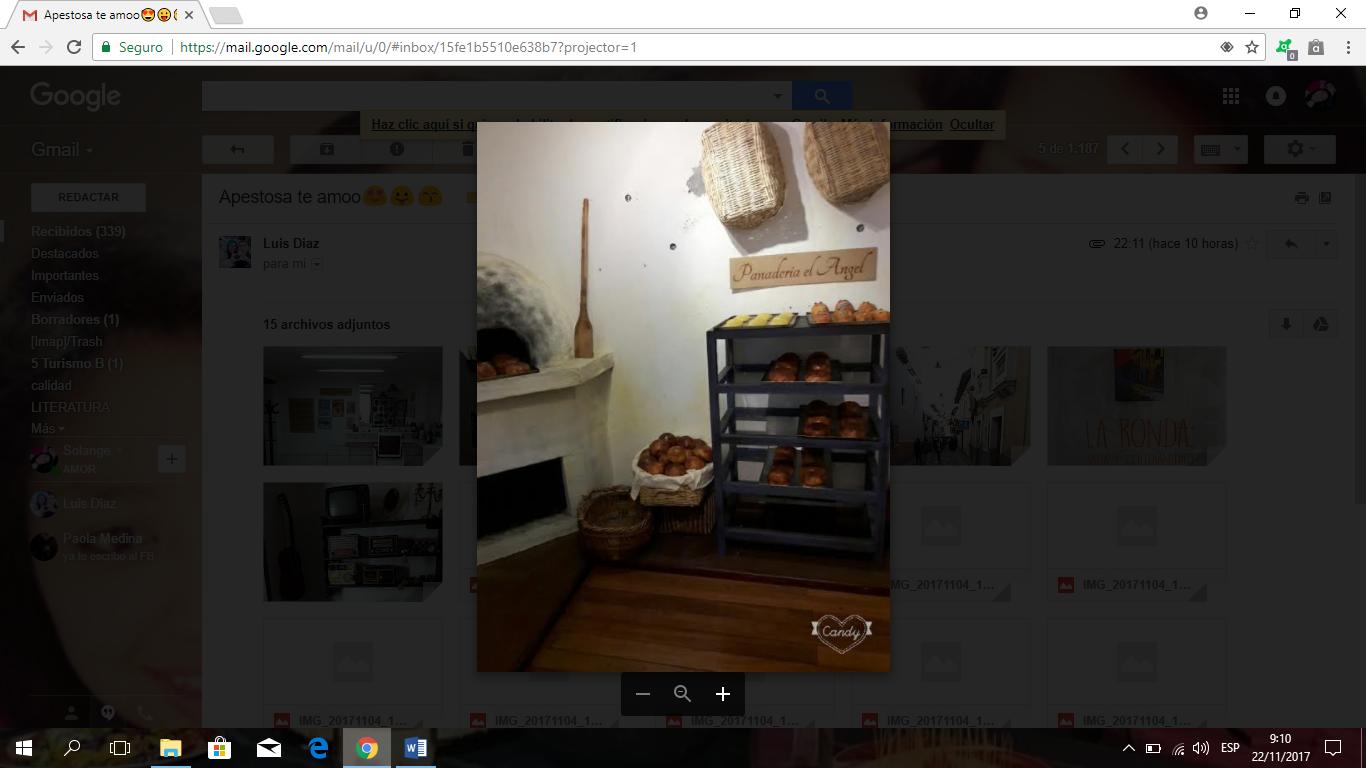 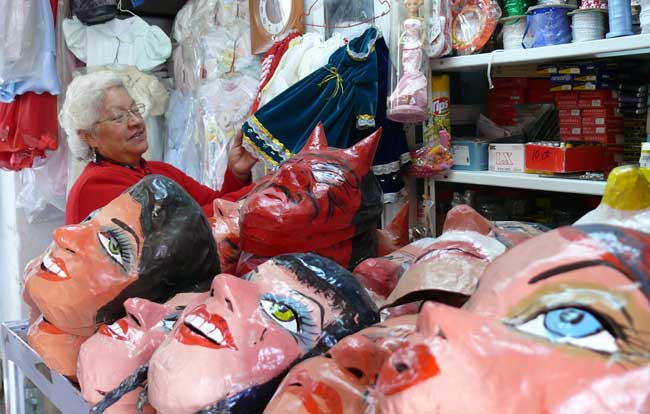 ‘’ Caretas de fin de Año’’
Turistas
El número de visitantes con mayor aglomeración son turistas nacionales con un porcentaje de 63%, por lo tanto, el 37% de turistas son extranjeros, el motivo de visita al barrio la Ronda es por turismo con un porcentaje de 45%.
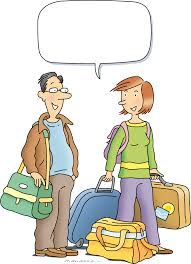 El 52 % de las personas que visitan el barrio la Ronda son de género femenino con un rango de edad que va desde los 31 a 40 años con el 29%, prestos a cualquier actividad que se realizan en el sector.
Servidores Turísticos
El 54% corresponde al género femenino y el 46% de encuestados son masculinos entre los rangos de edad de 40 a 50 años que ejercen diferentes actividades turísticas-comerciales.
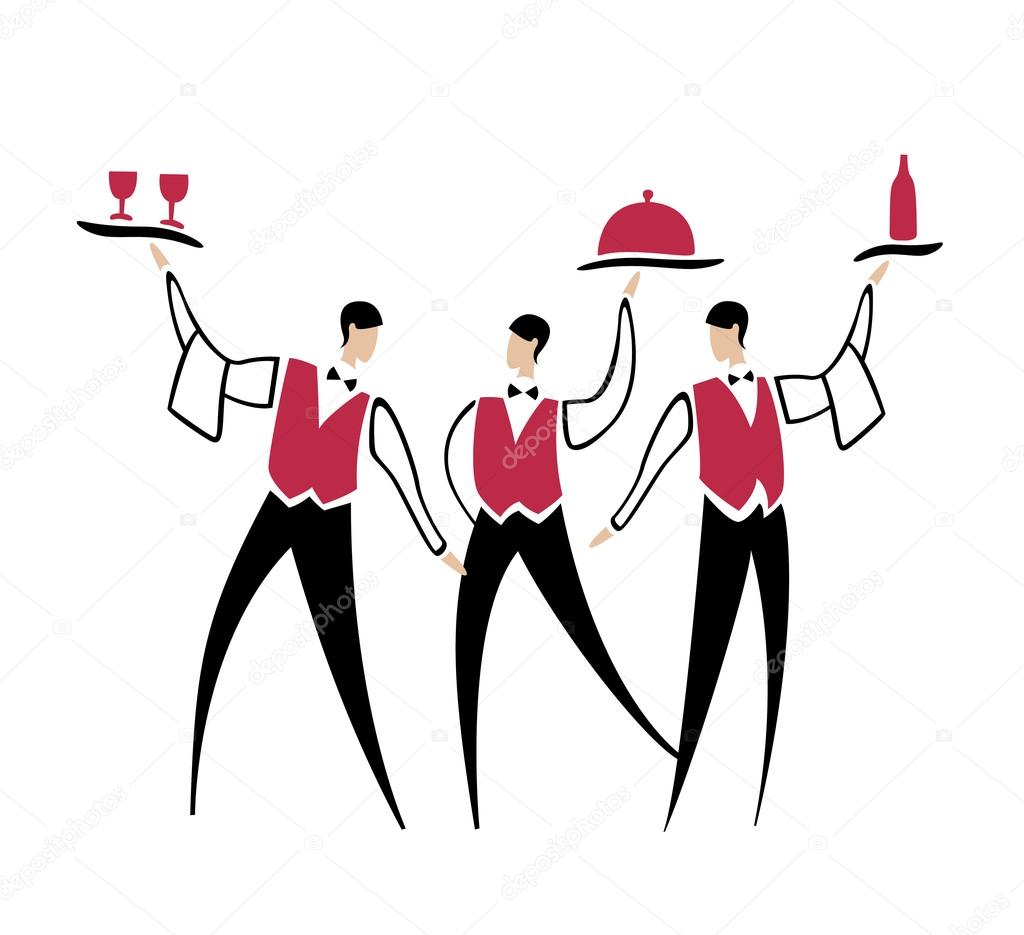 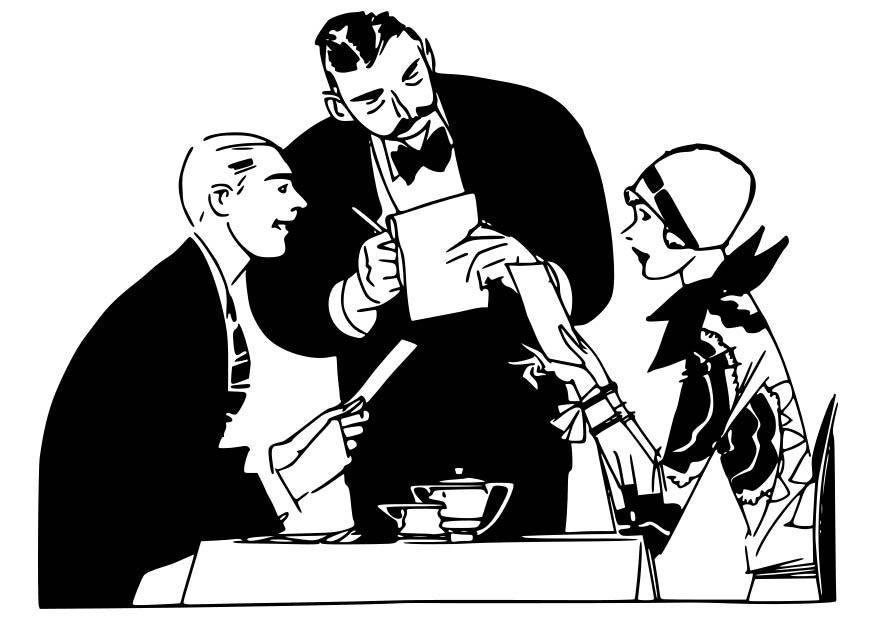 Moradores
El 66 % de las personas que habitan en el barrio la Ronda en su mayoría son de género femenino y el 34 % de masculinos con un rango de edad que va desde los 40 a 50 años representado con el 29%.
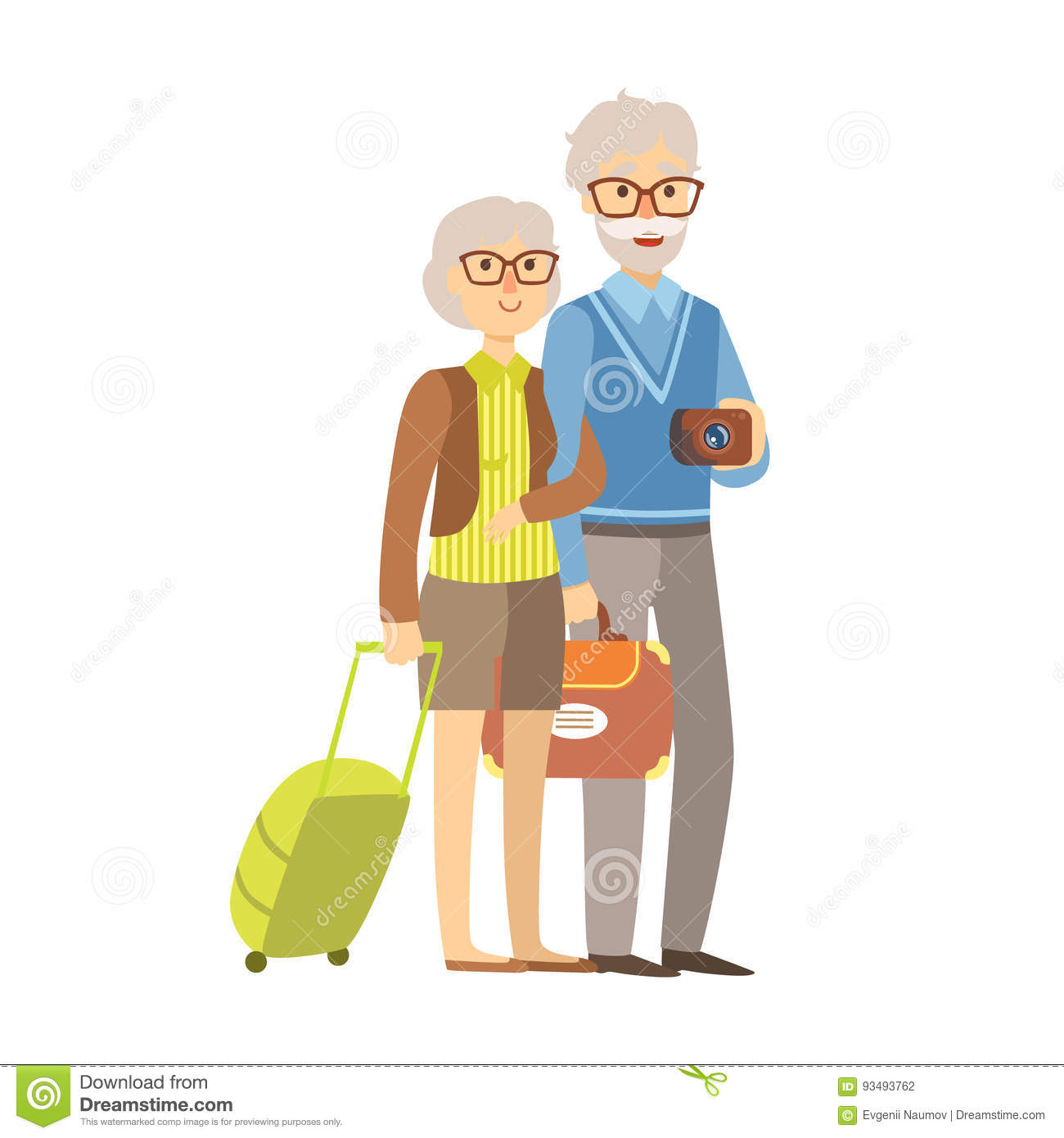 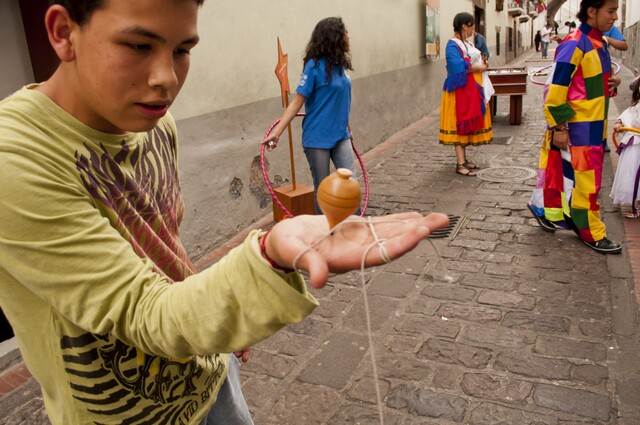 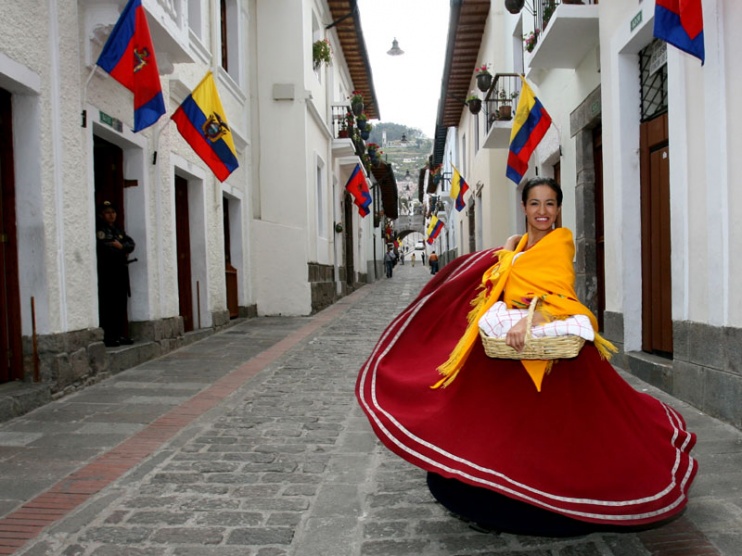 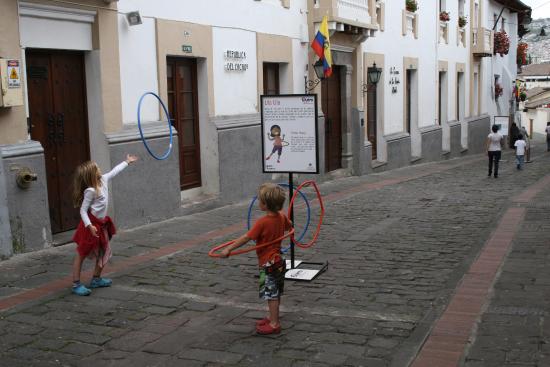 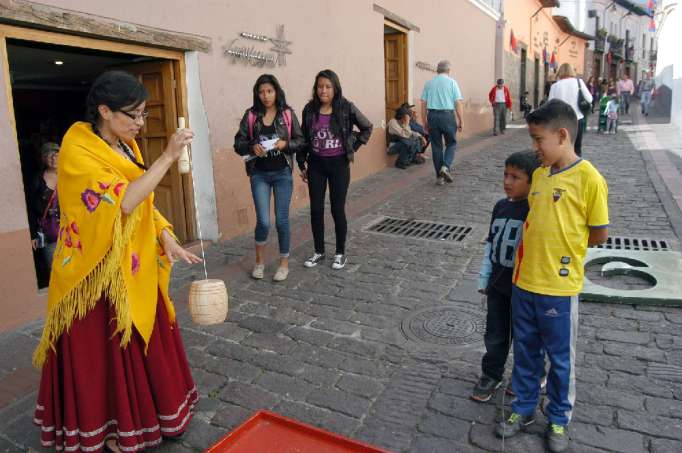 PROPUESTA
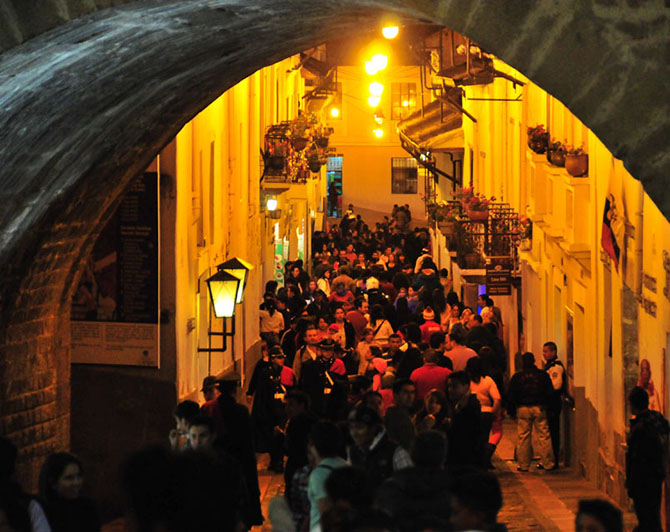 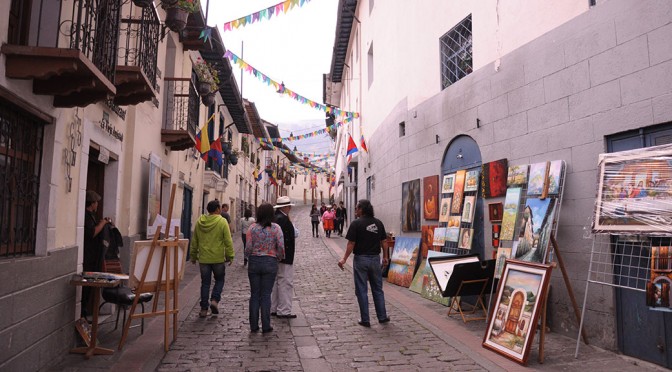 Conclusiones
Recomendación
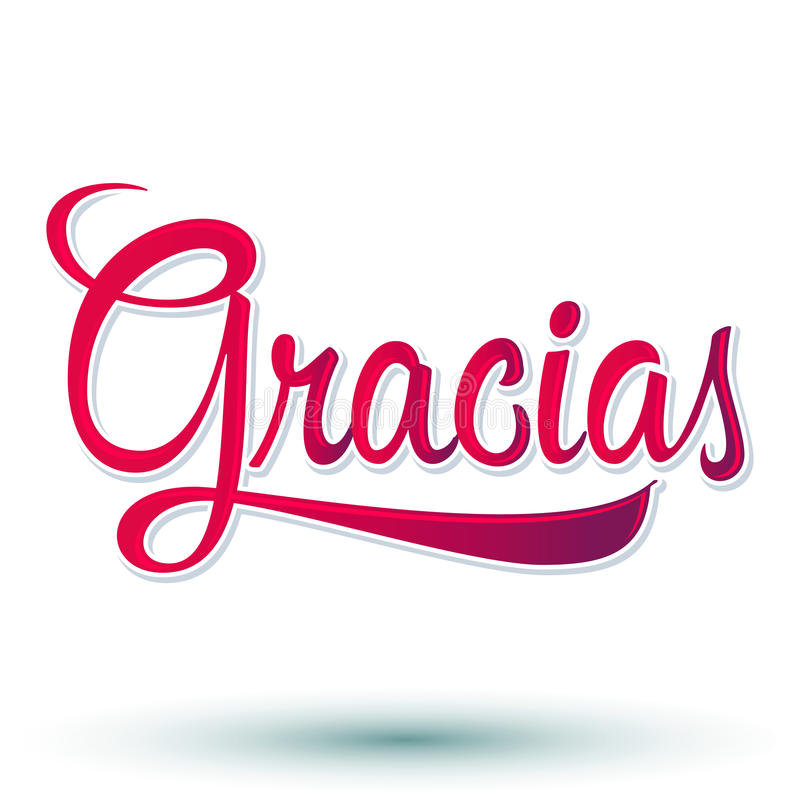